Tips and Tricks for FLL Coaches - Robot
Aditya Jain and Rohan Suri:
Co-Presidents of LCSRC 
(Ladue Community STEM and Robotics Club)
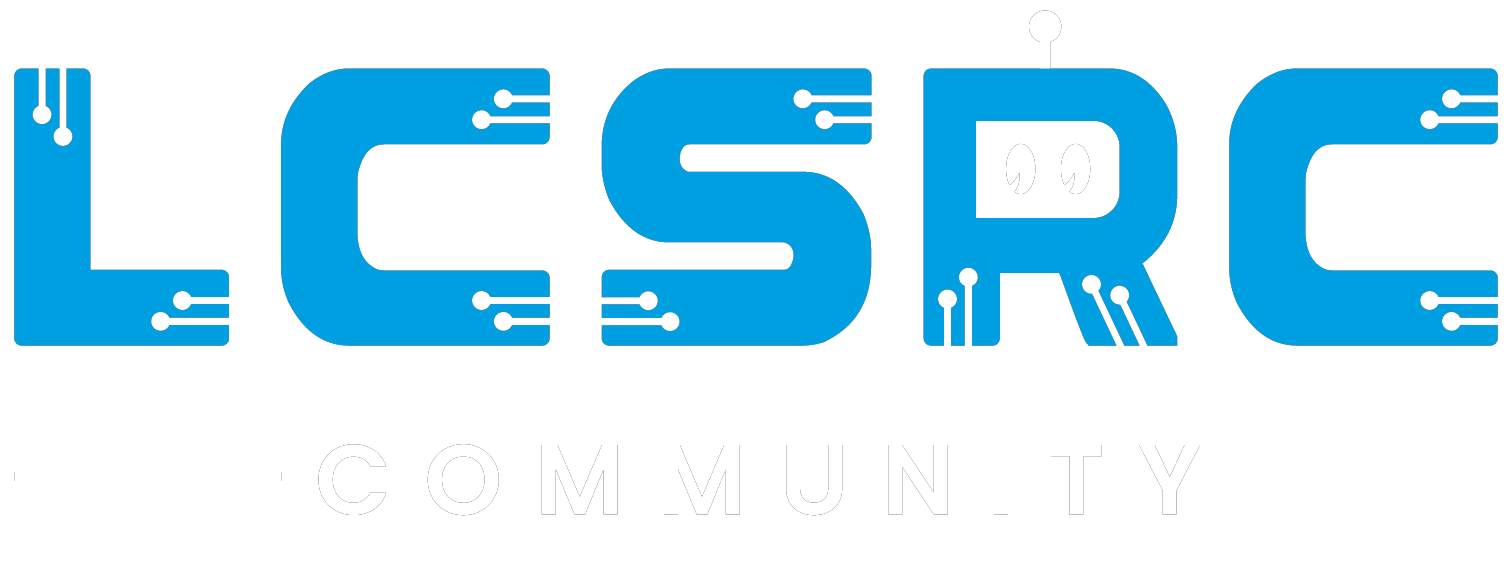 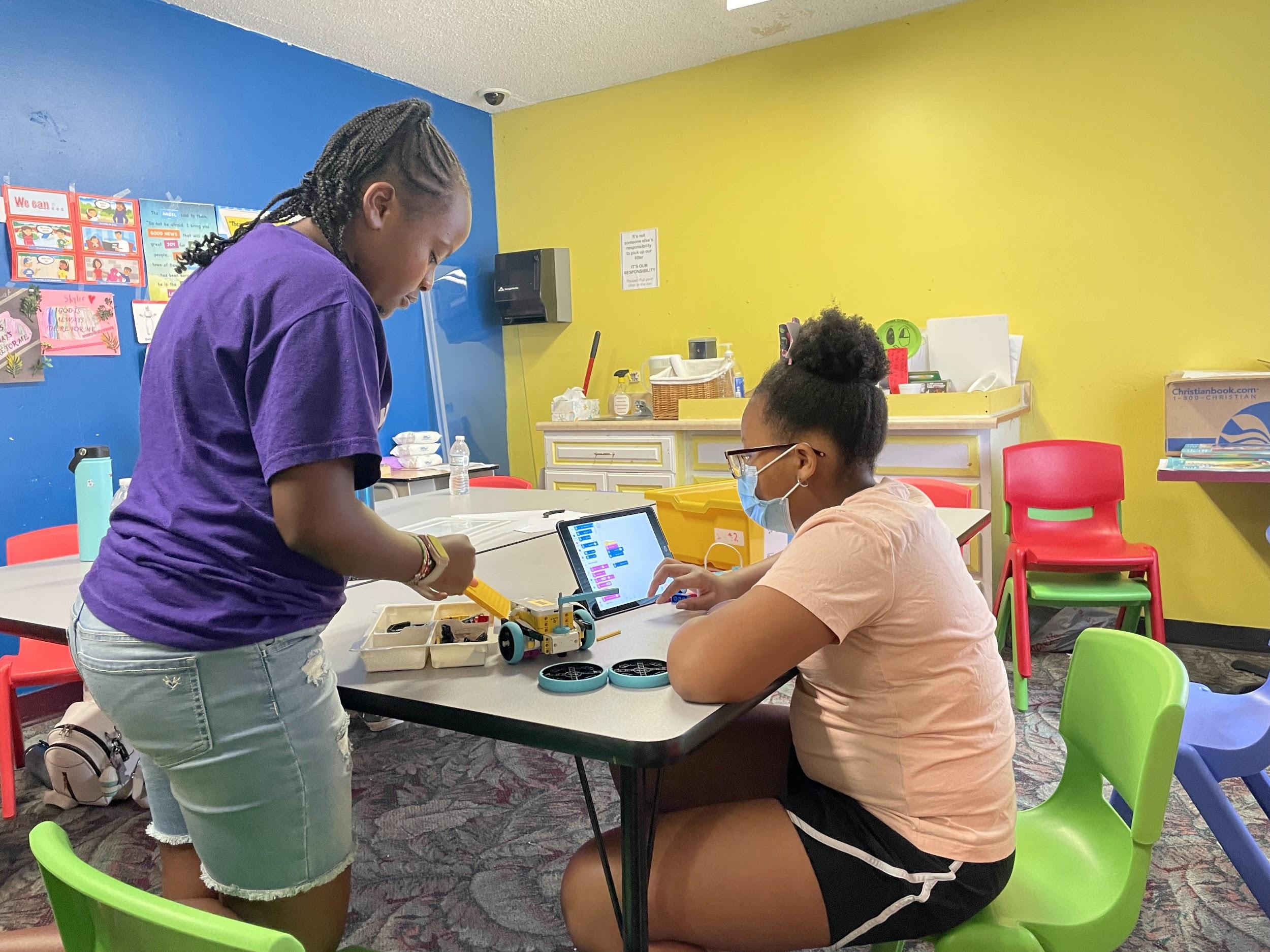 Who are we?
Involved with FIRST for 10+ years
JFLL to FLL to FRC
We run robotics events and programs throughout the year
Mentor and Coach several FLL Challenge Teams
Entirely run by students in high school
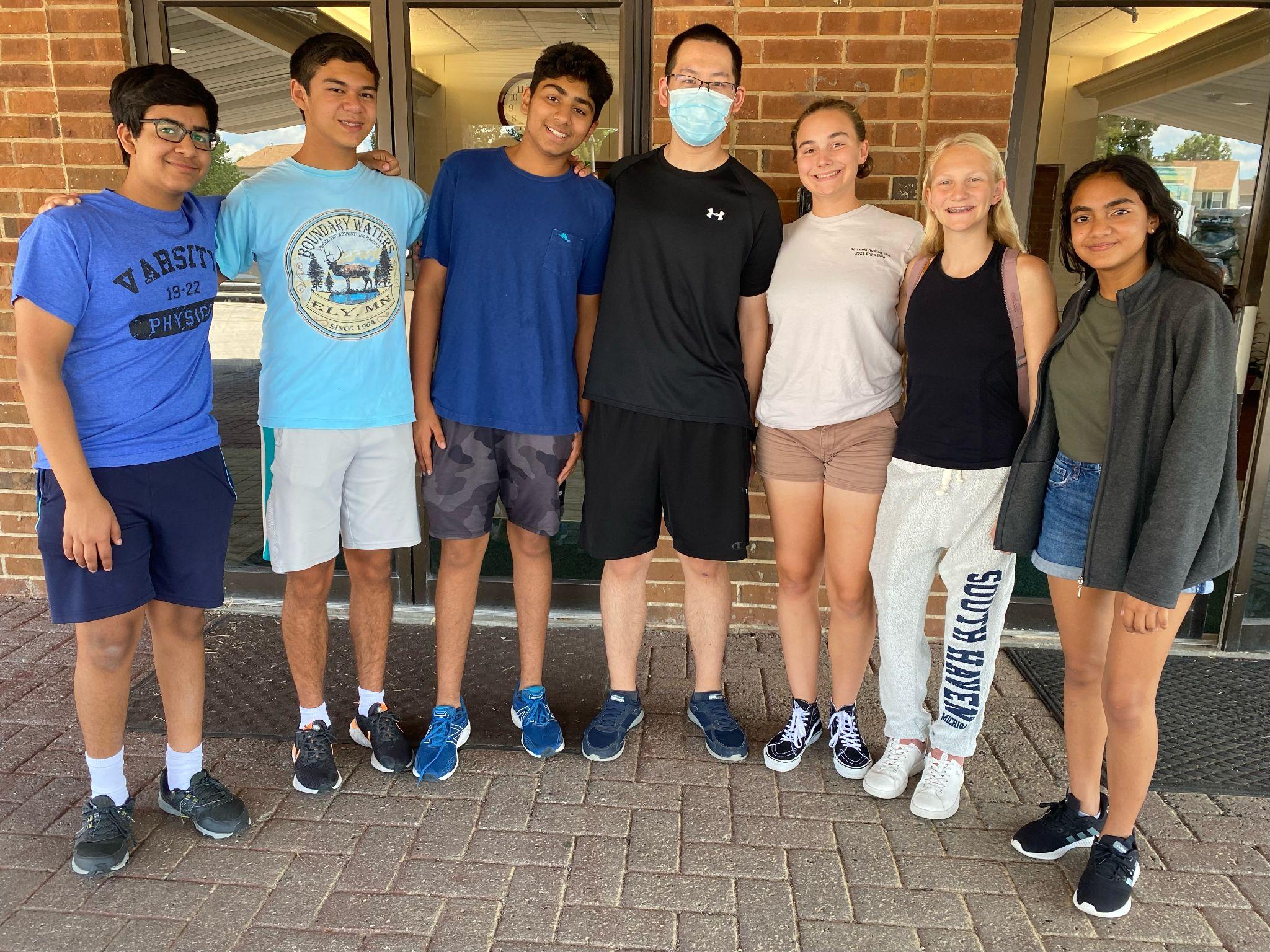 The SUPERPOWERED Board
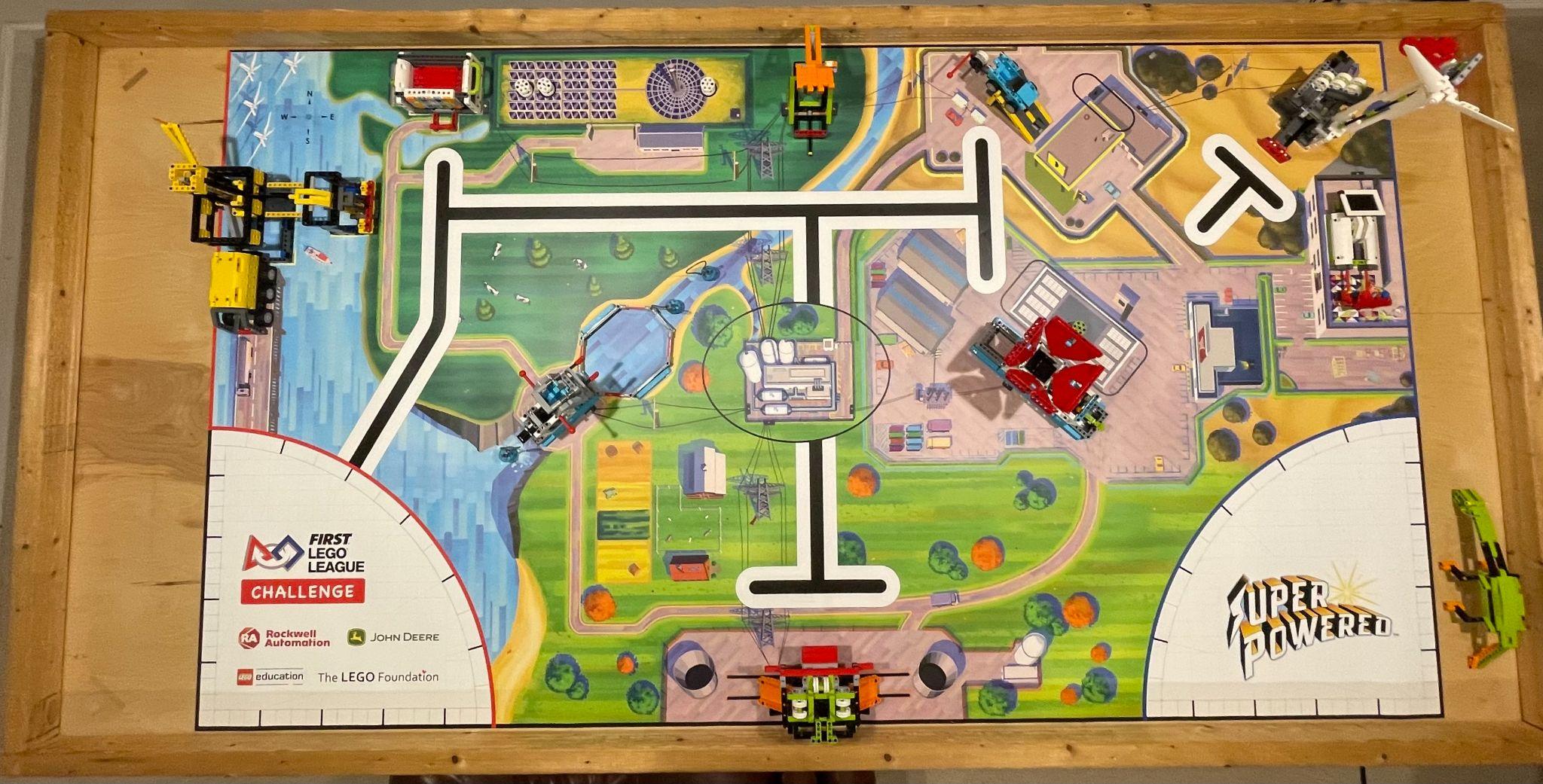 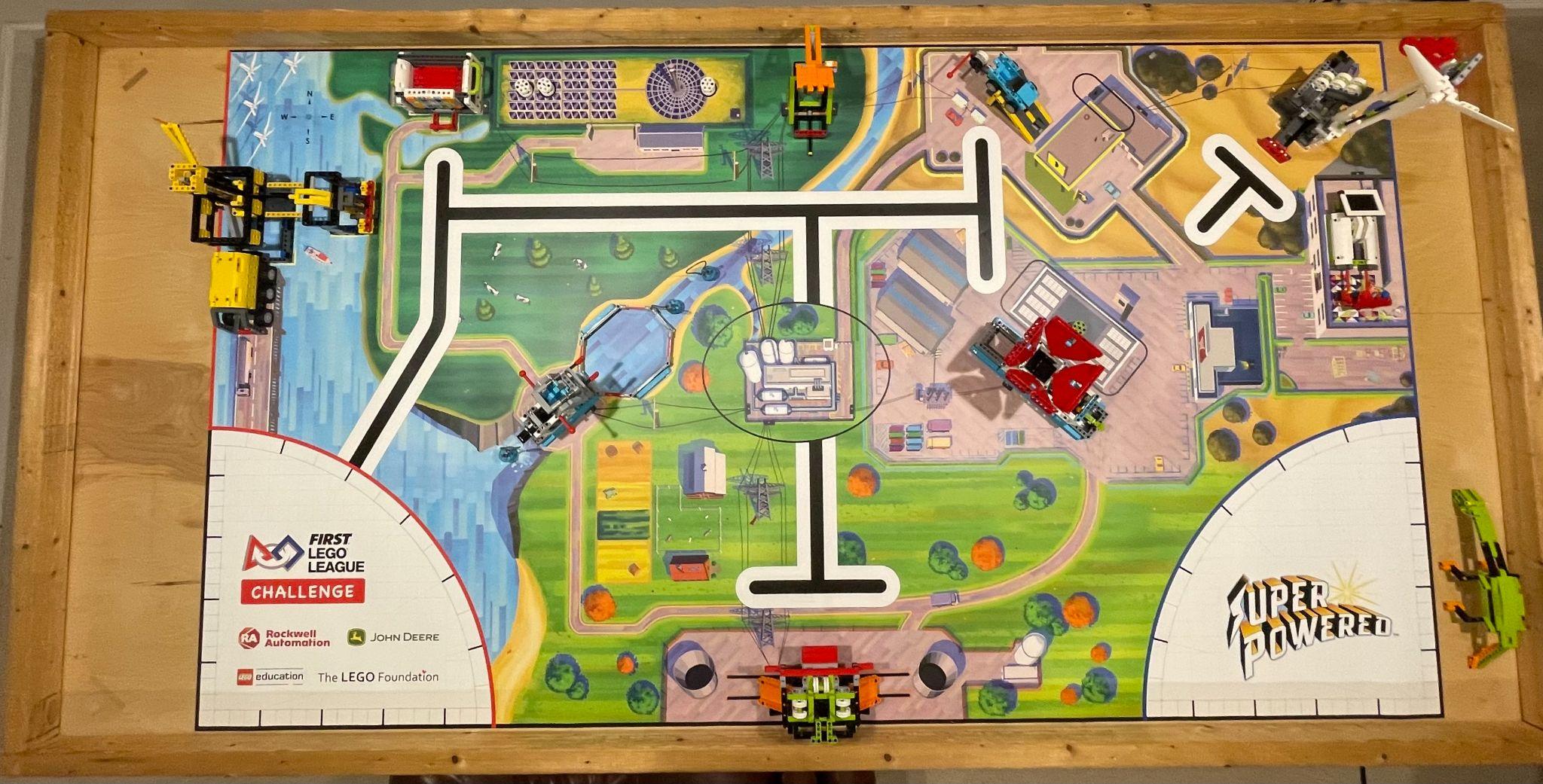 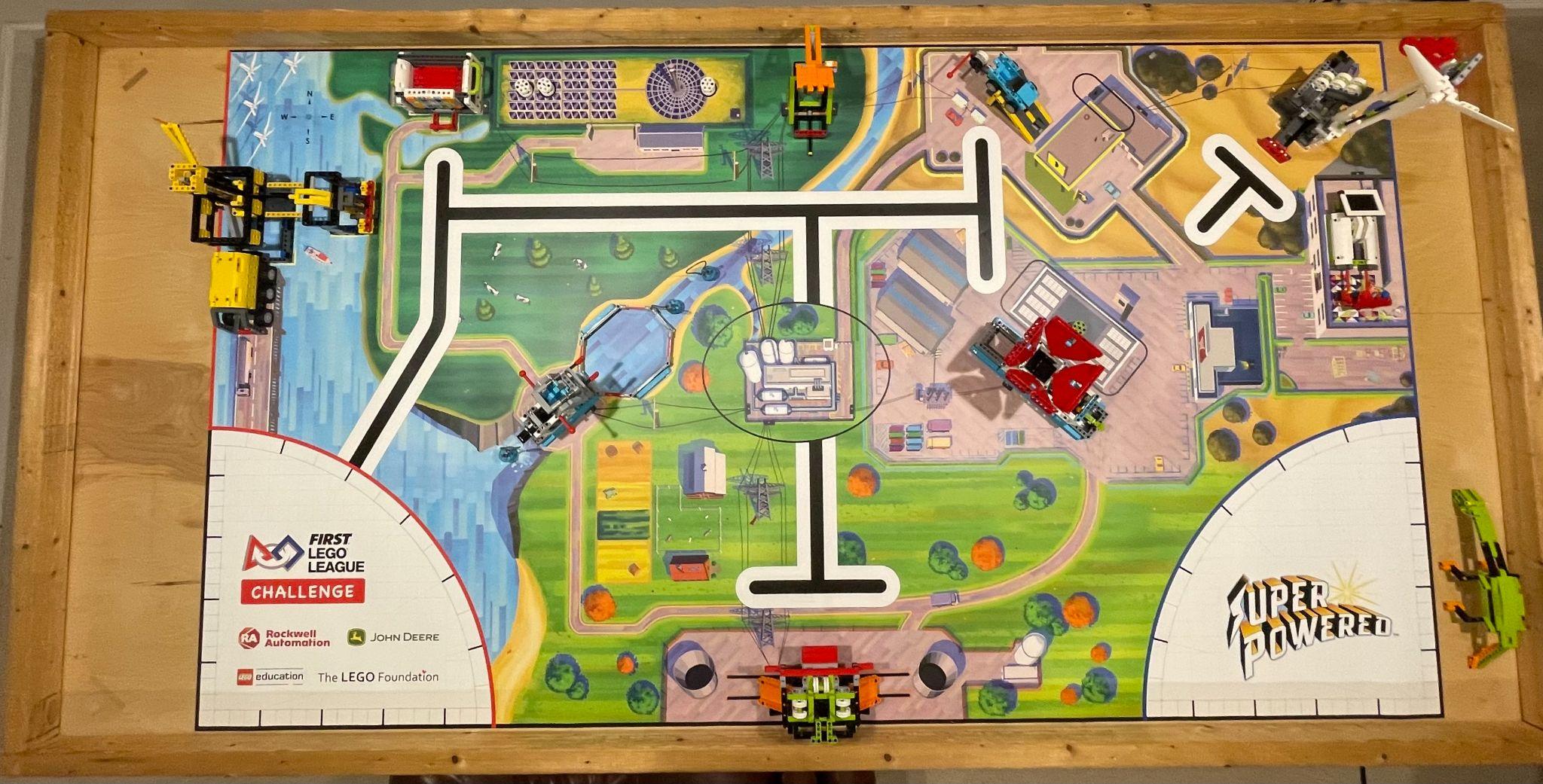 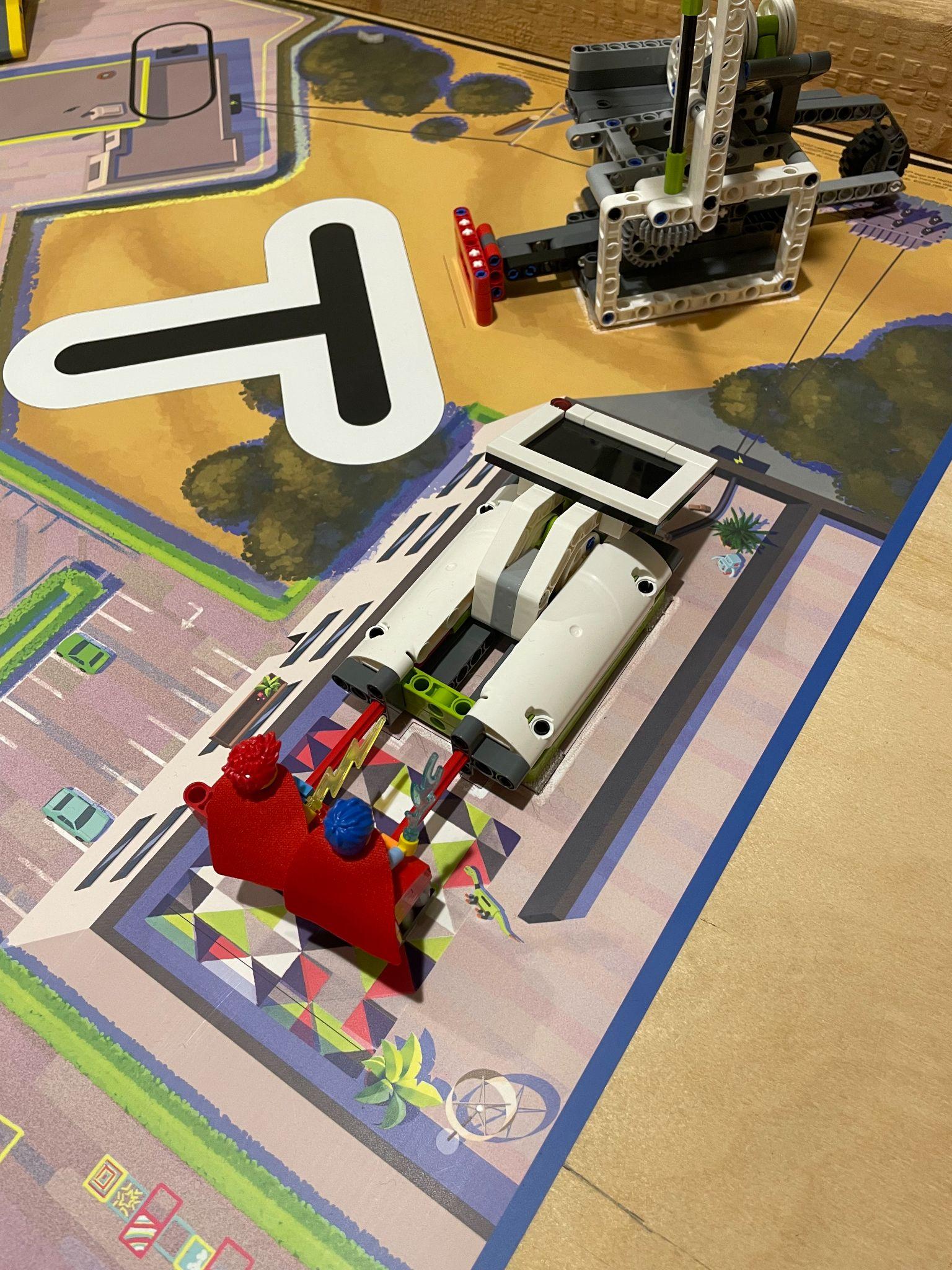 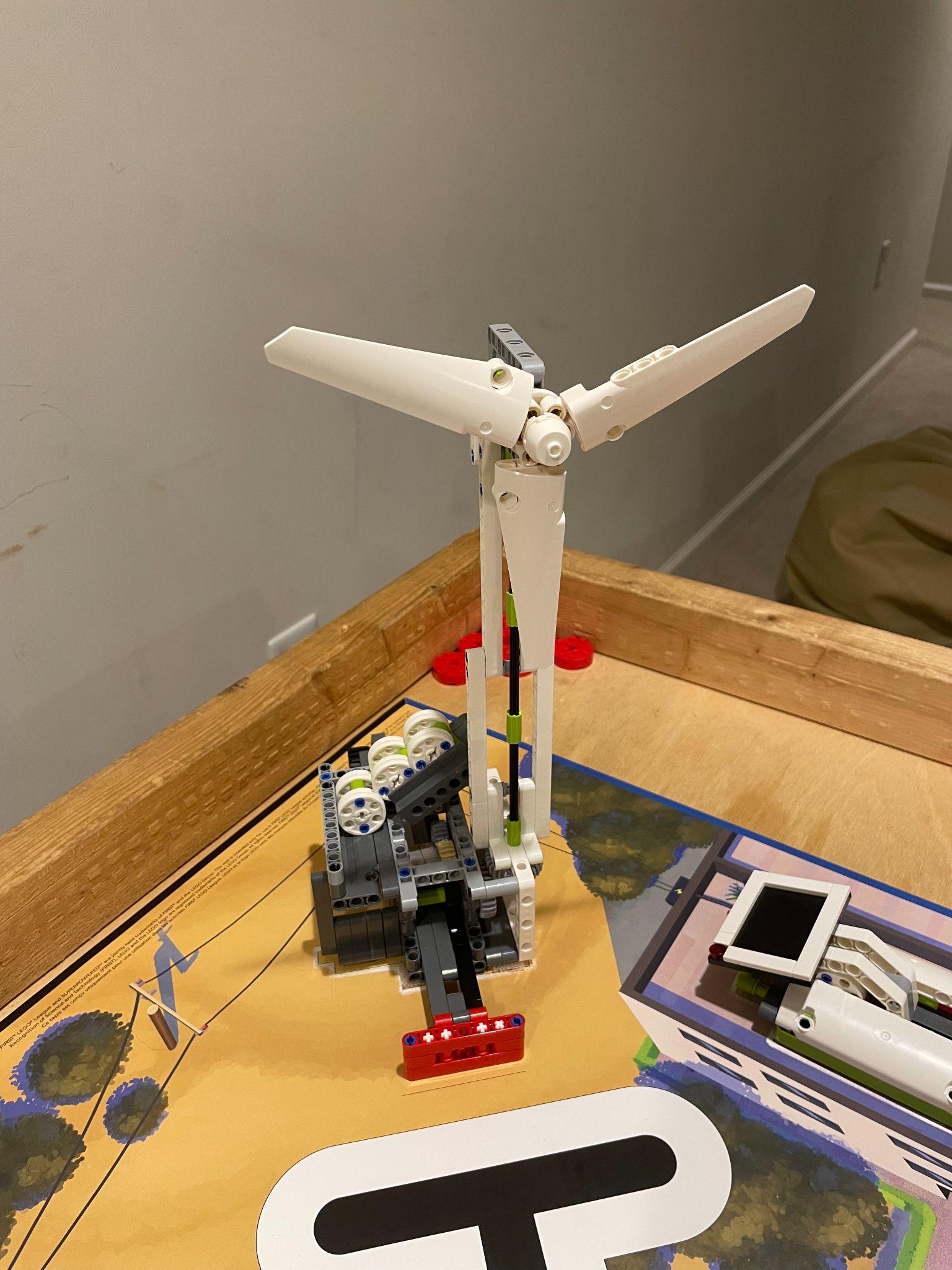 M08: Watch Television
10 + 10
M07: Wind Turbine
10 + 10 + 10
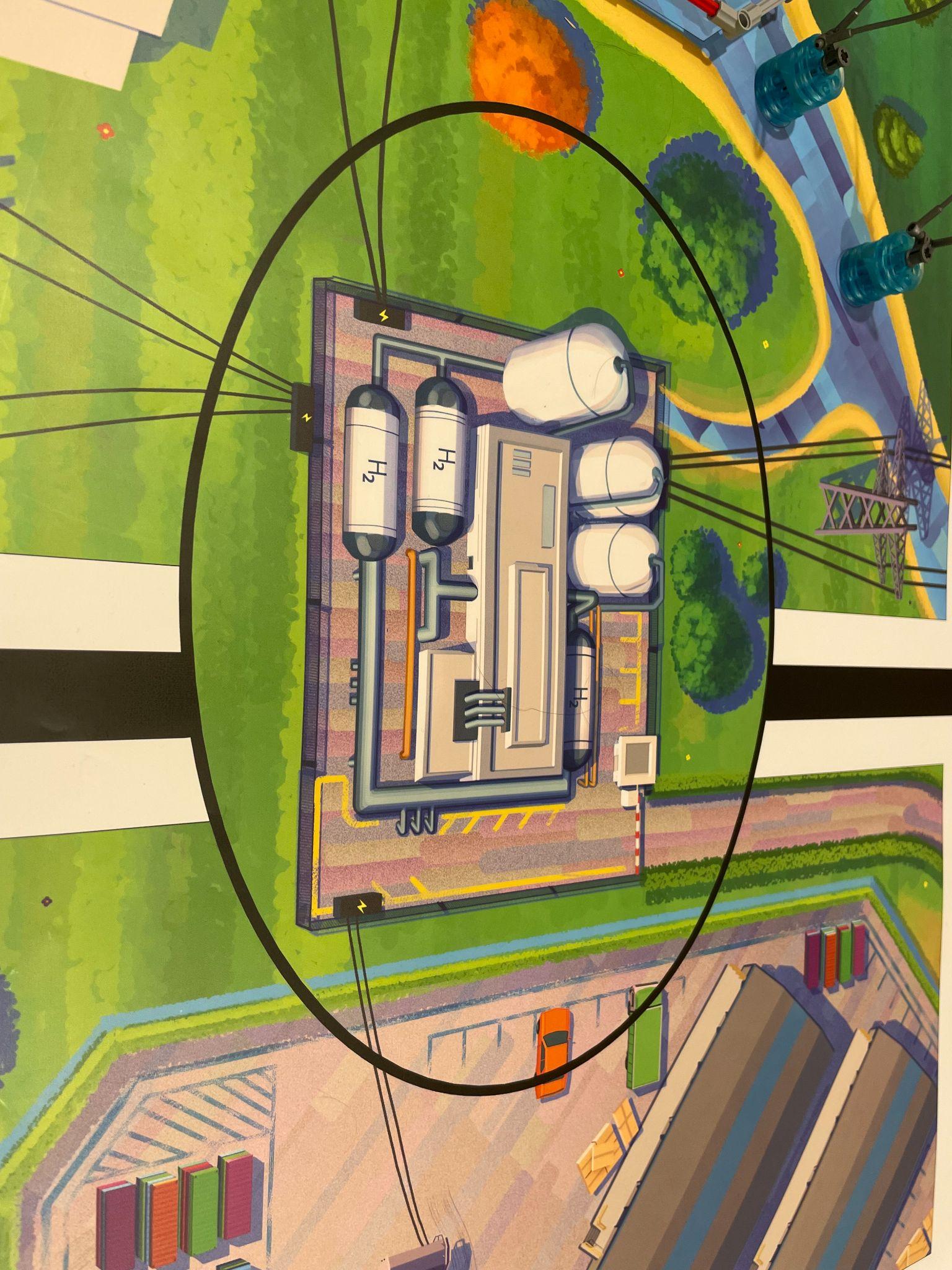 M01: Innovation Project Model
10
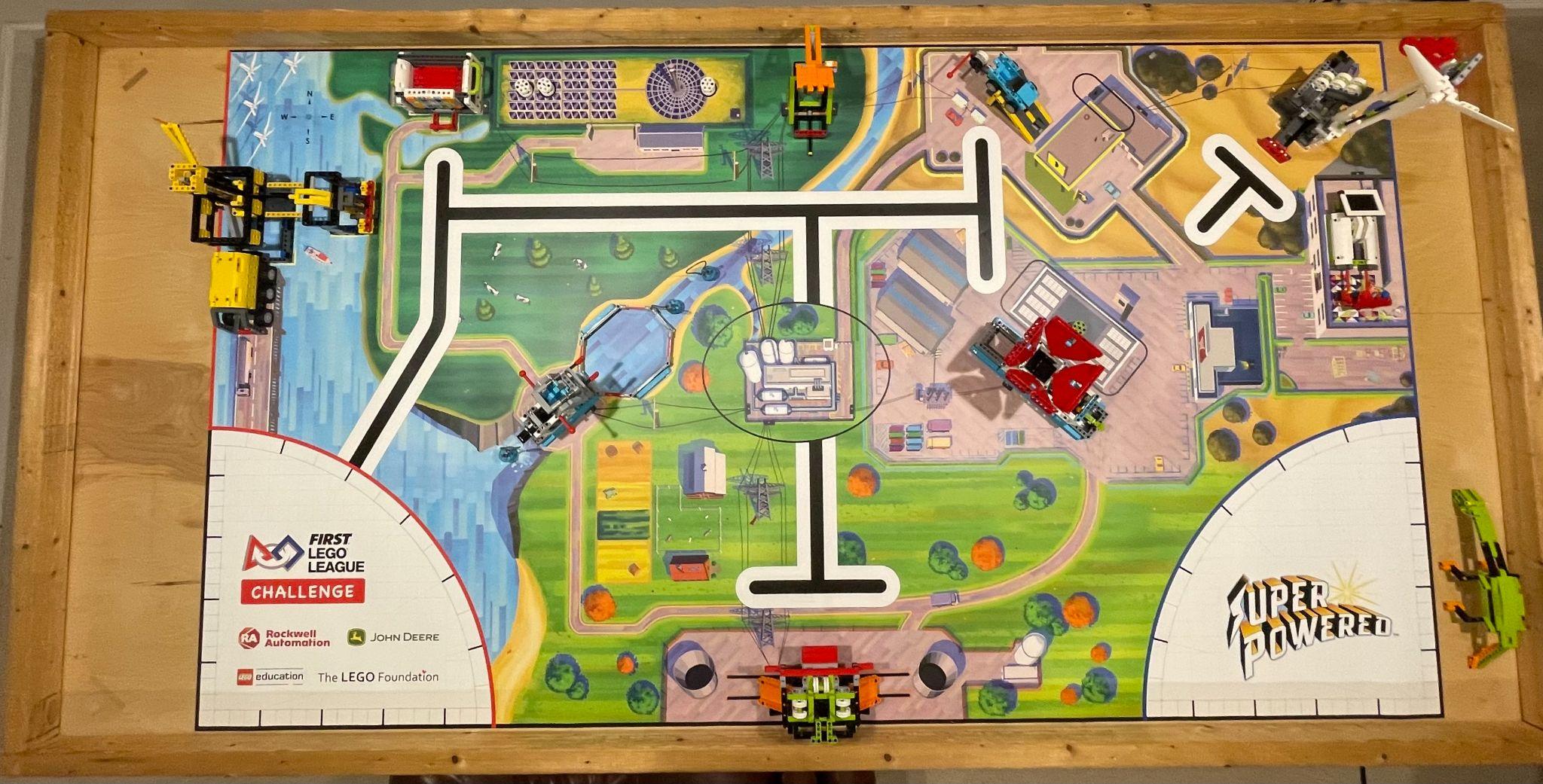 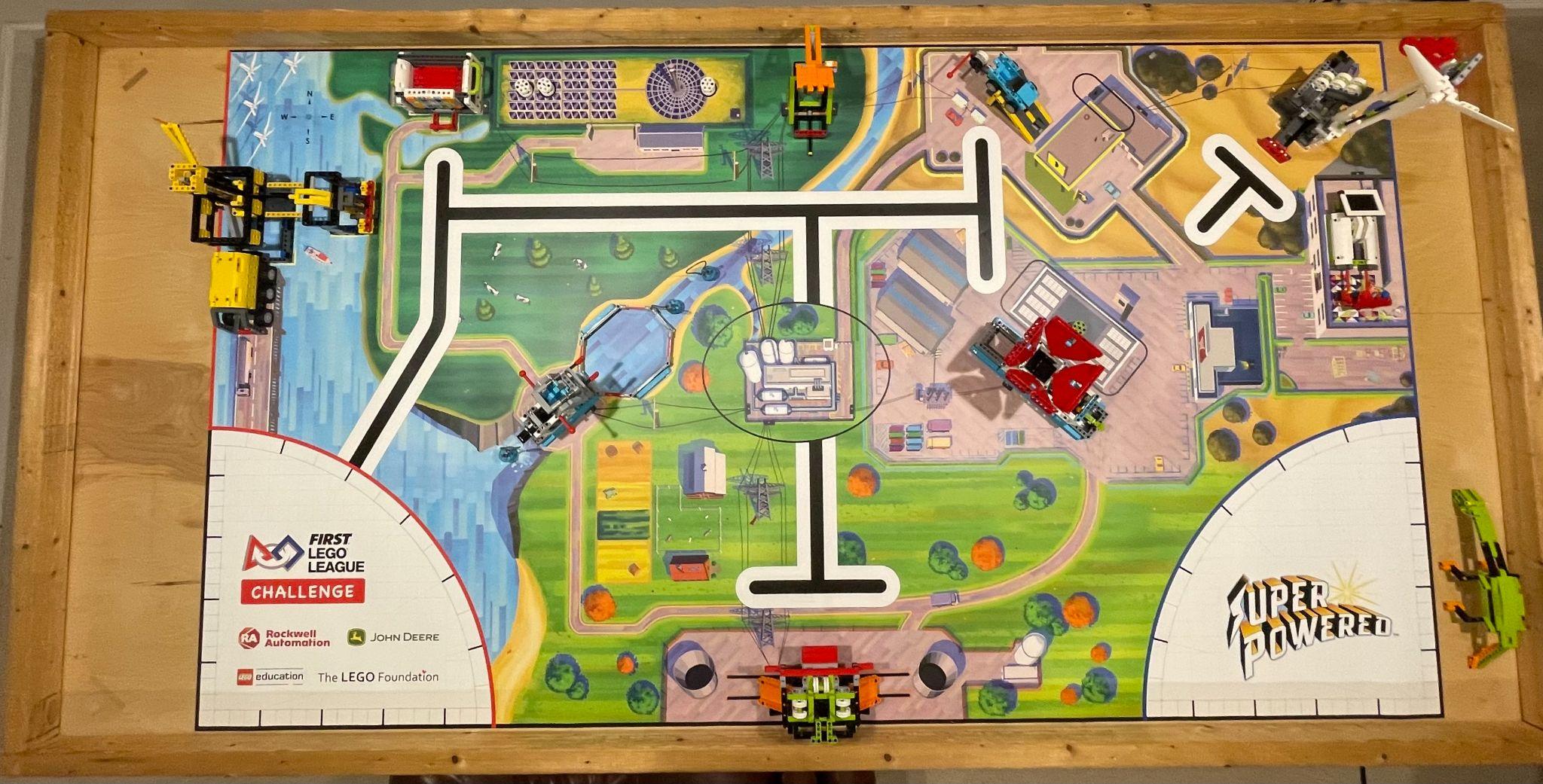 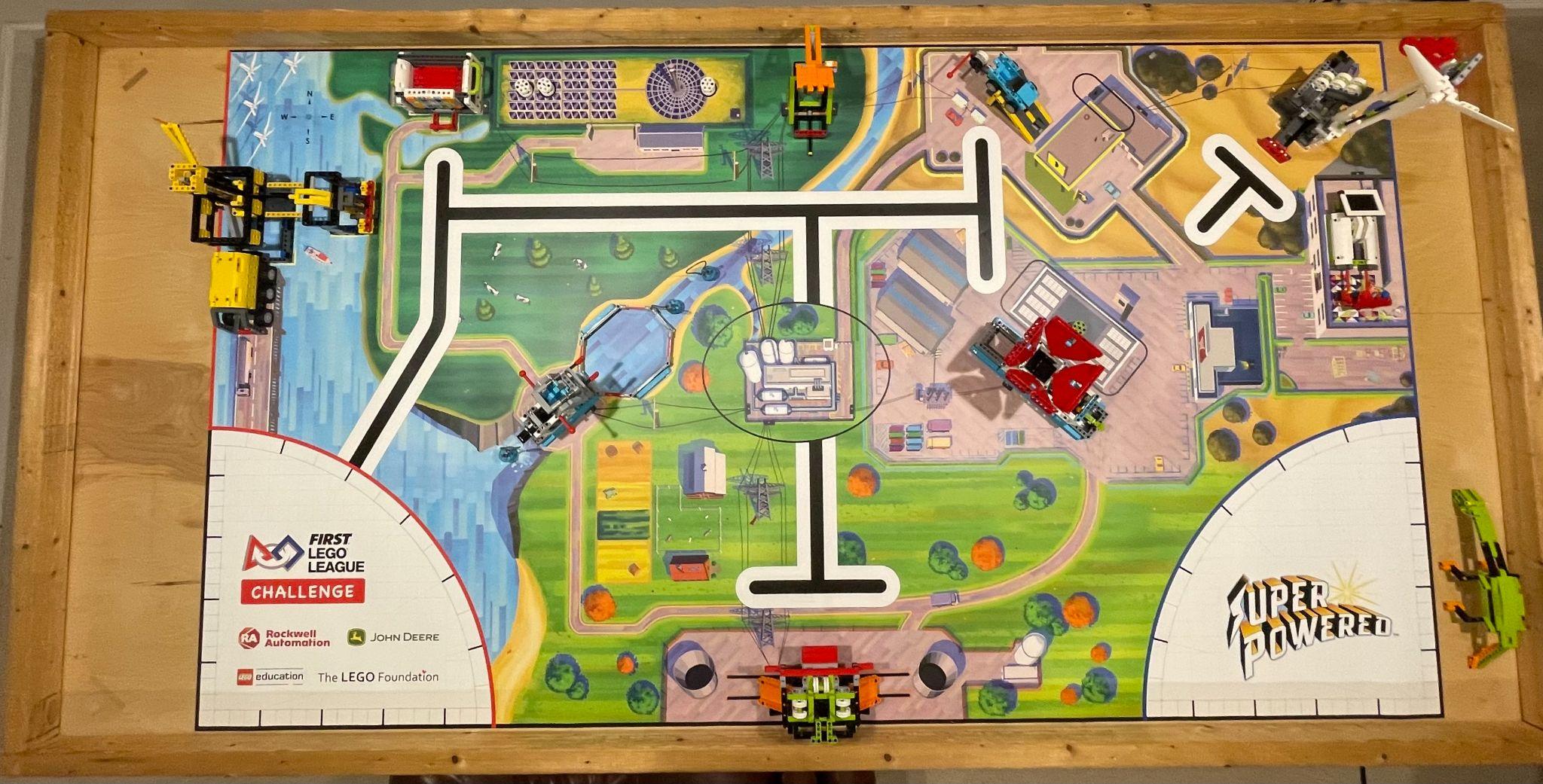 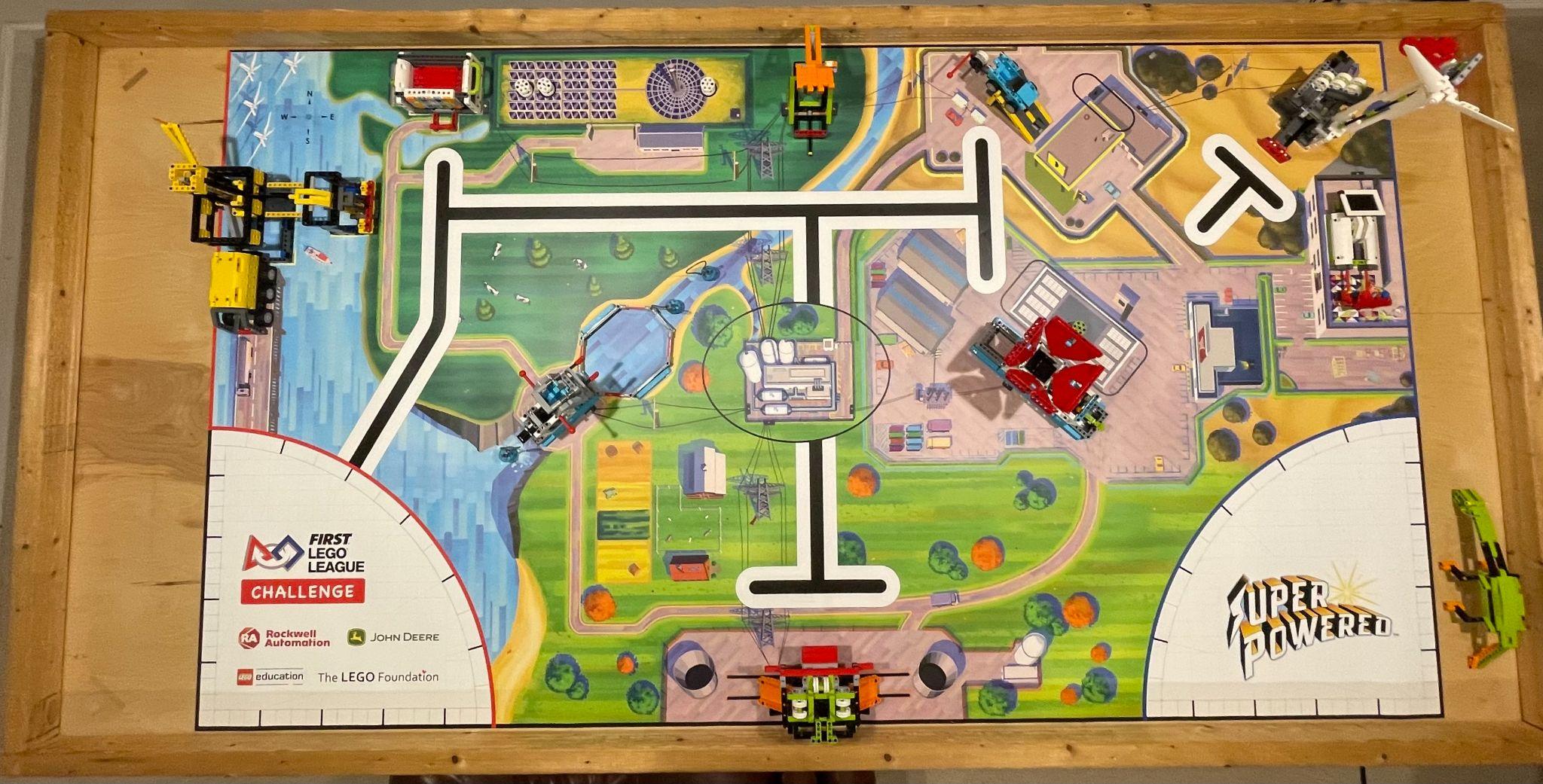 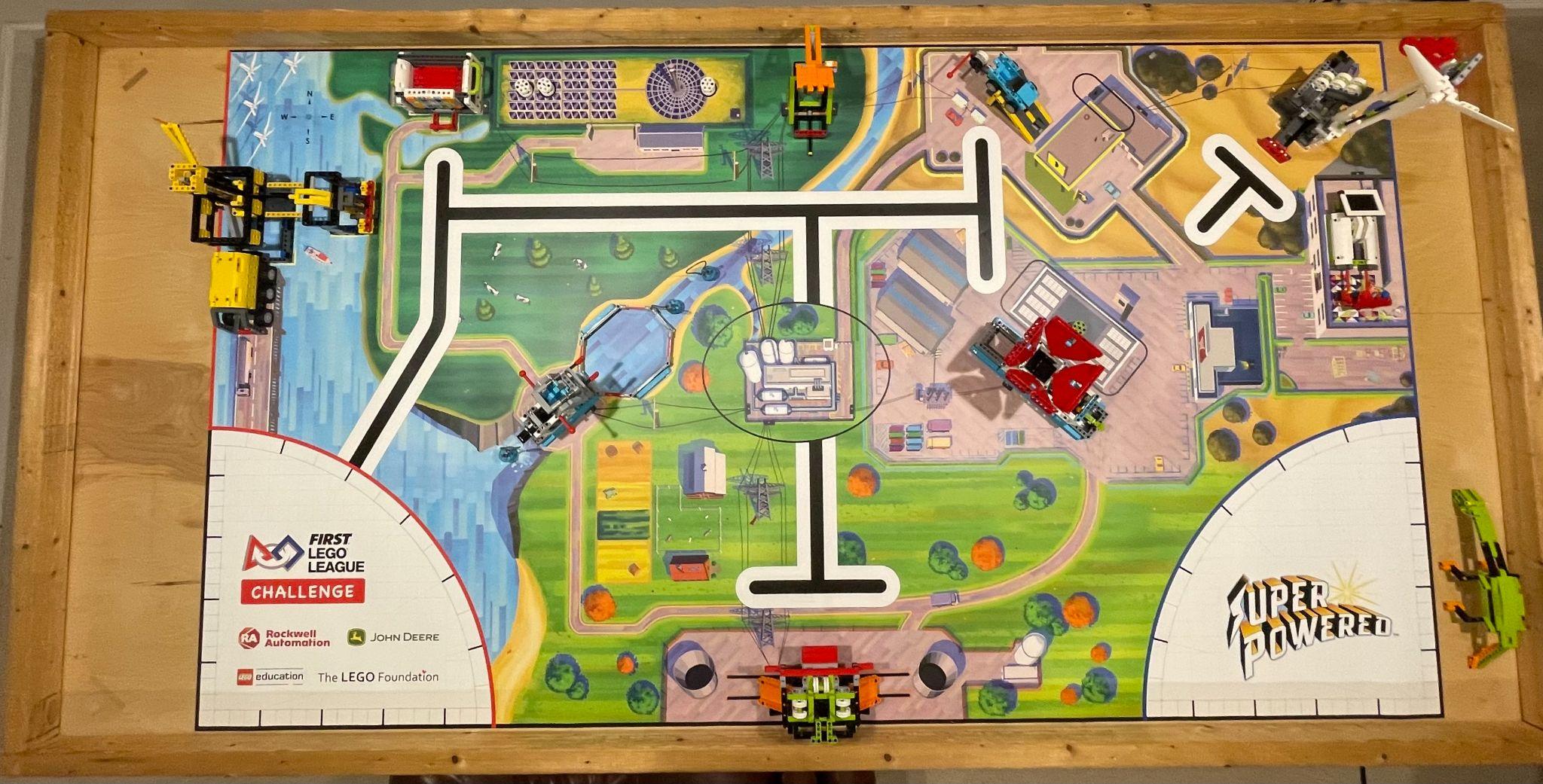 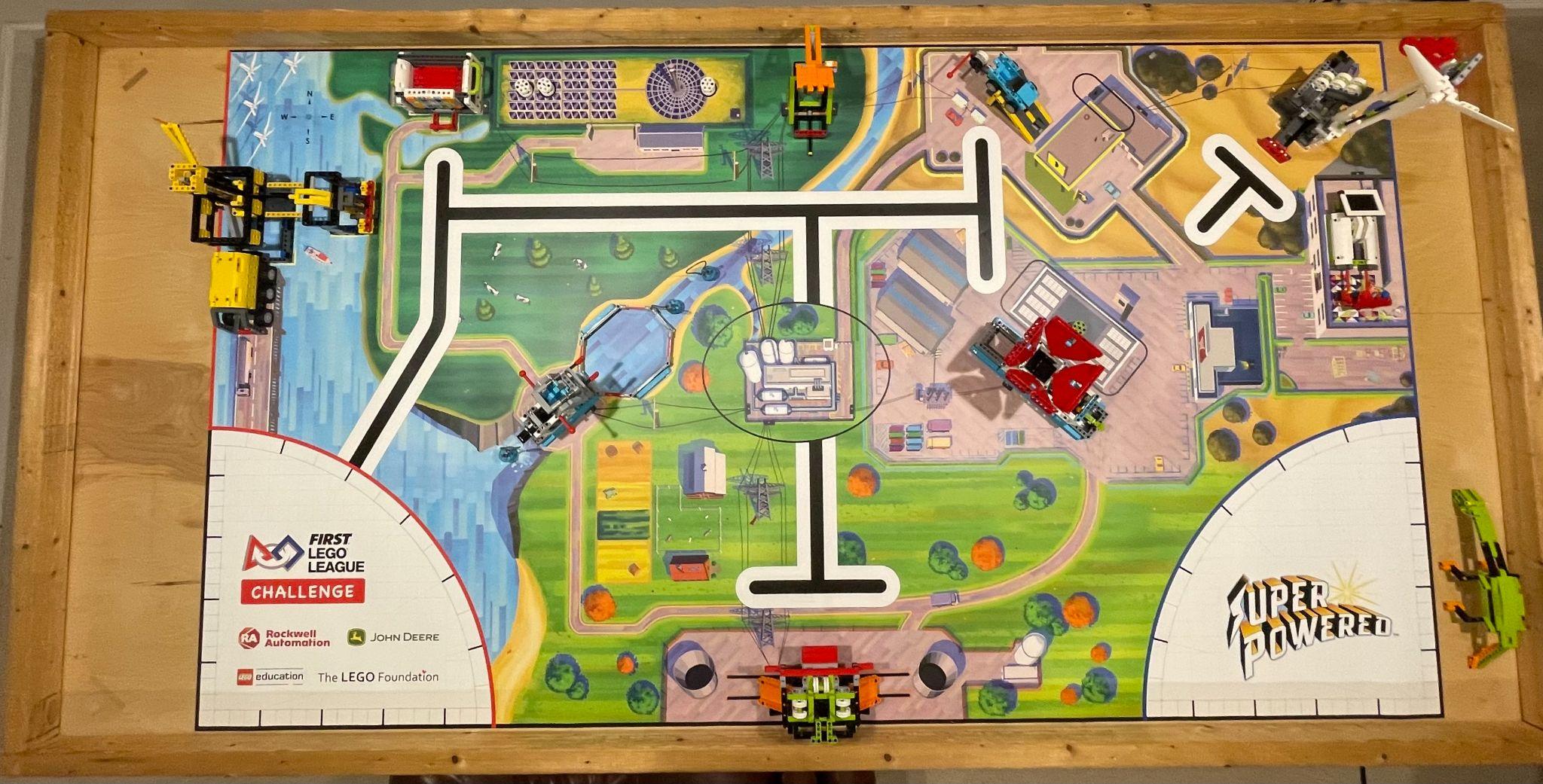 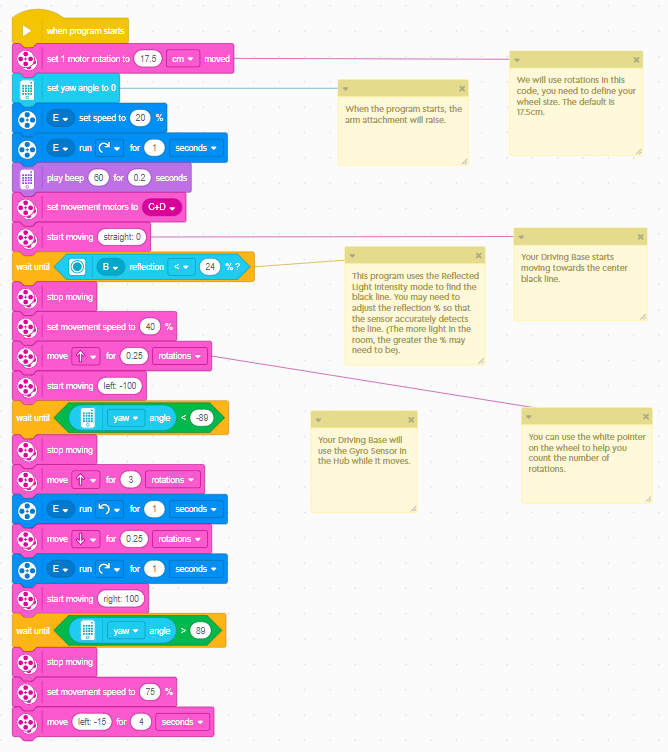 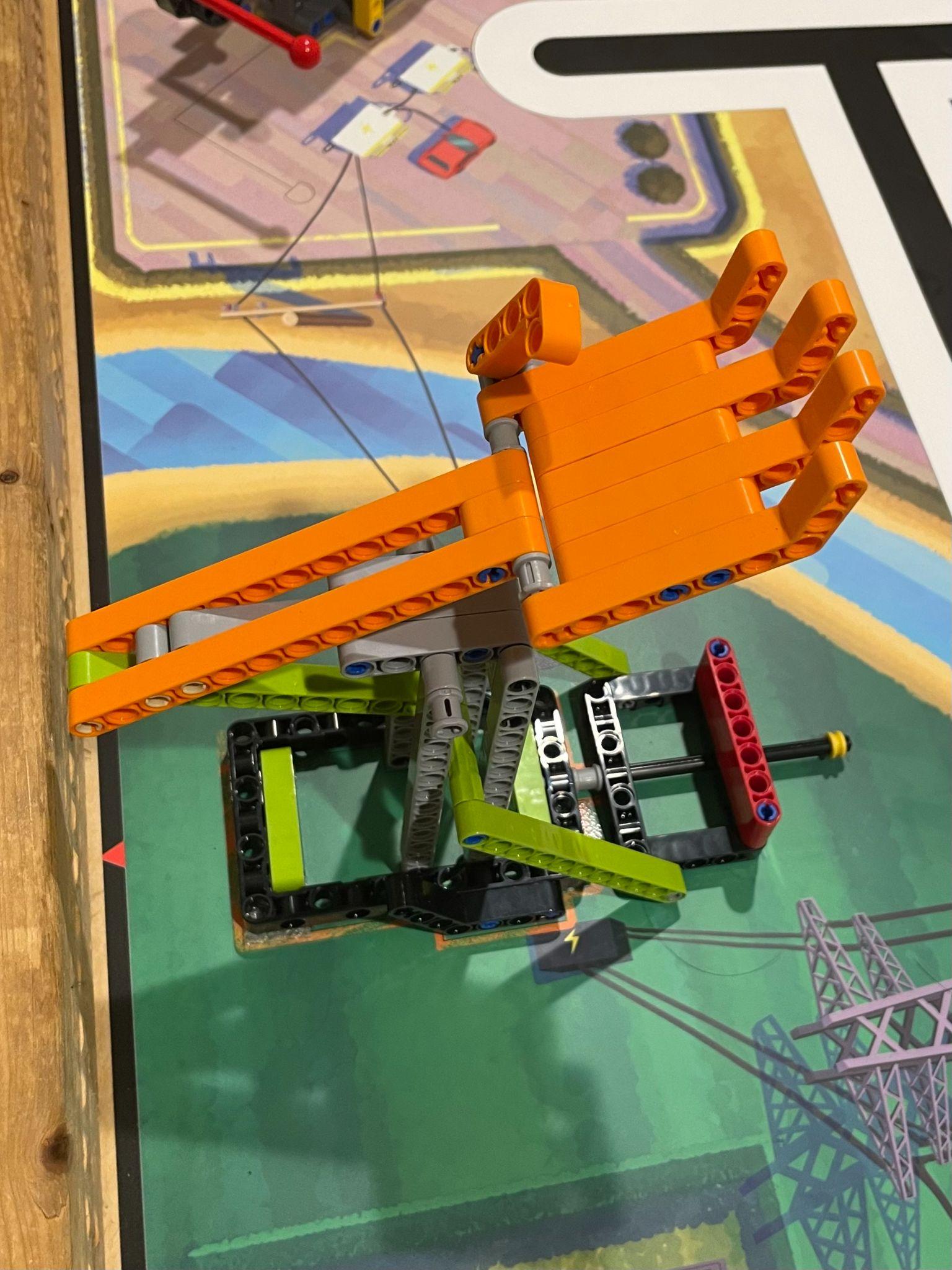 M08: Smart Grid
20 (+10)
Lego SPIKE Prime
How’s does it compare to Mindstorms?
New Brick
Battery Life
Startup time
Consistency 
Units on SPIKE Prime App
“Competition Ready” - great for new teams
Motors/Sensors
Embedded gyro sensor
Programming interface
Word blocks or python
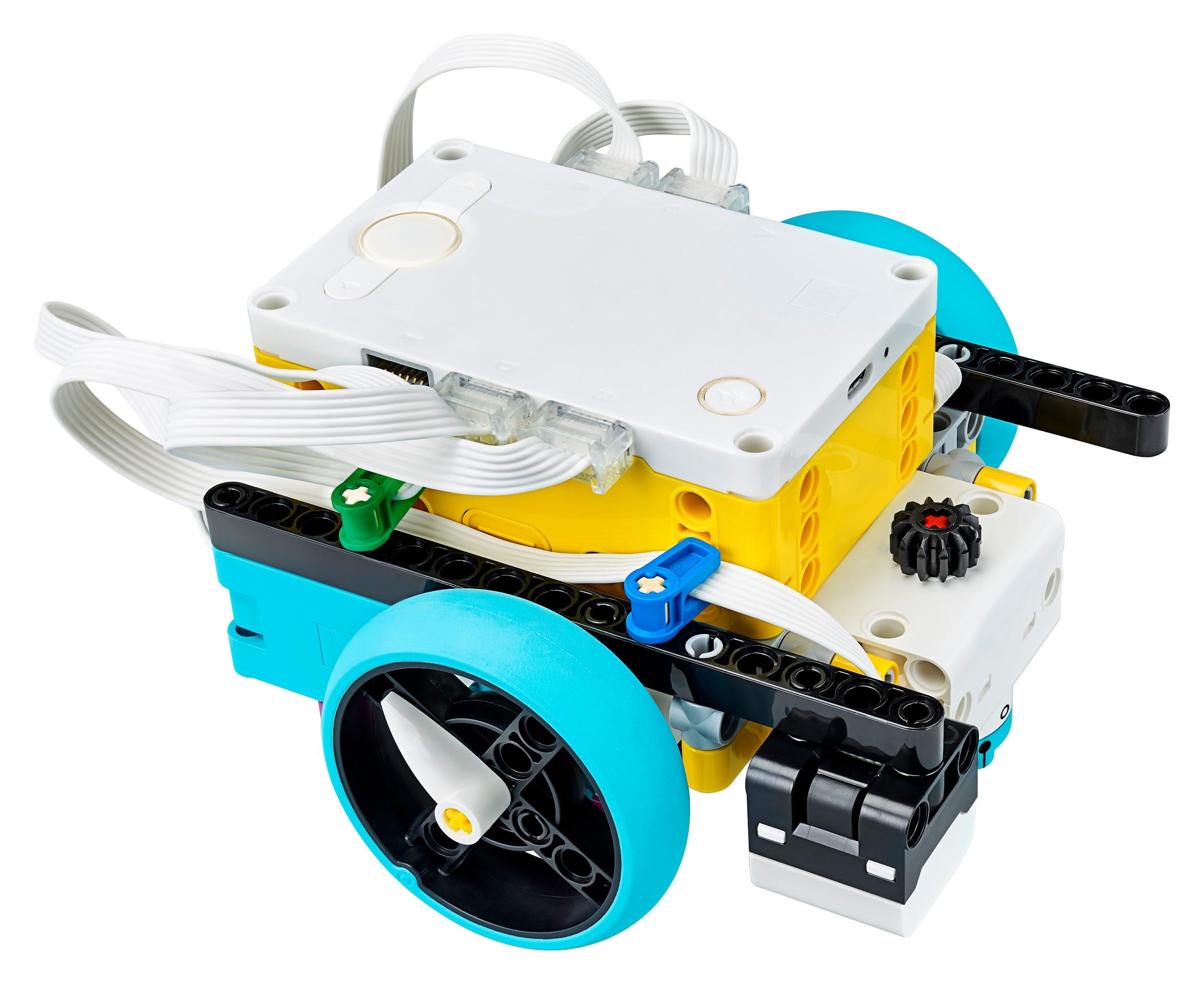 Sensors
Types of Sensors
Ultrasonic Sensor
Track Distance
Color Sensor
1 vs 2 Color Sensors
Force Sensor
Tracks force instead of only touch
Embedded Gyro Sensor
Driving perfectly straight
Perfect turns
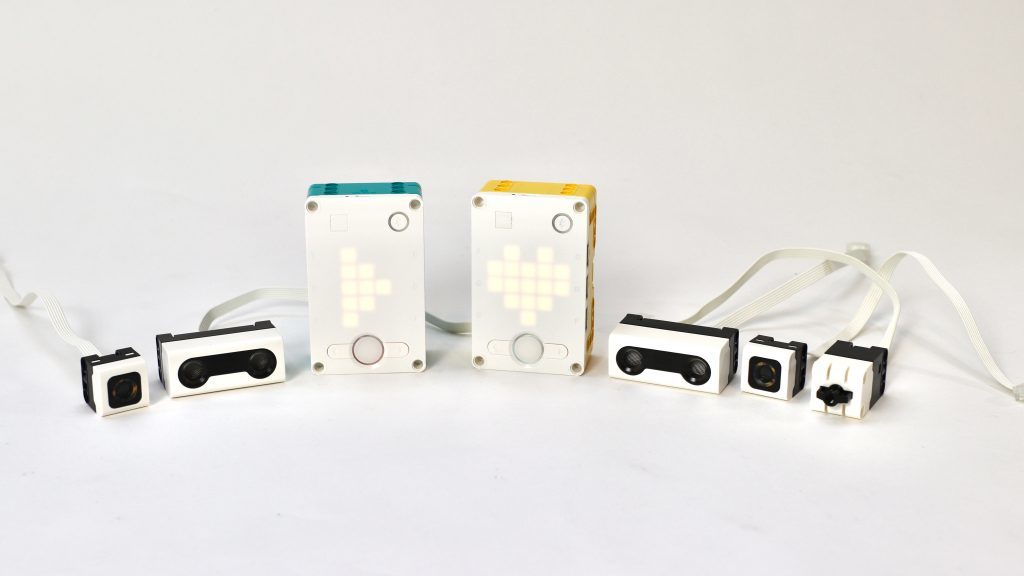 Motors/Wiring
Two Types of Motors:
Large Motors
Great for Attachments
New Shape
Medium Motors
Great for Driving Base
Wiring Changes
Wire Clips!
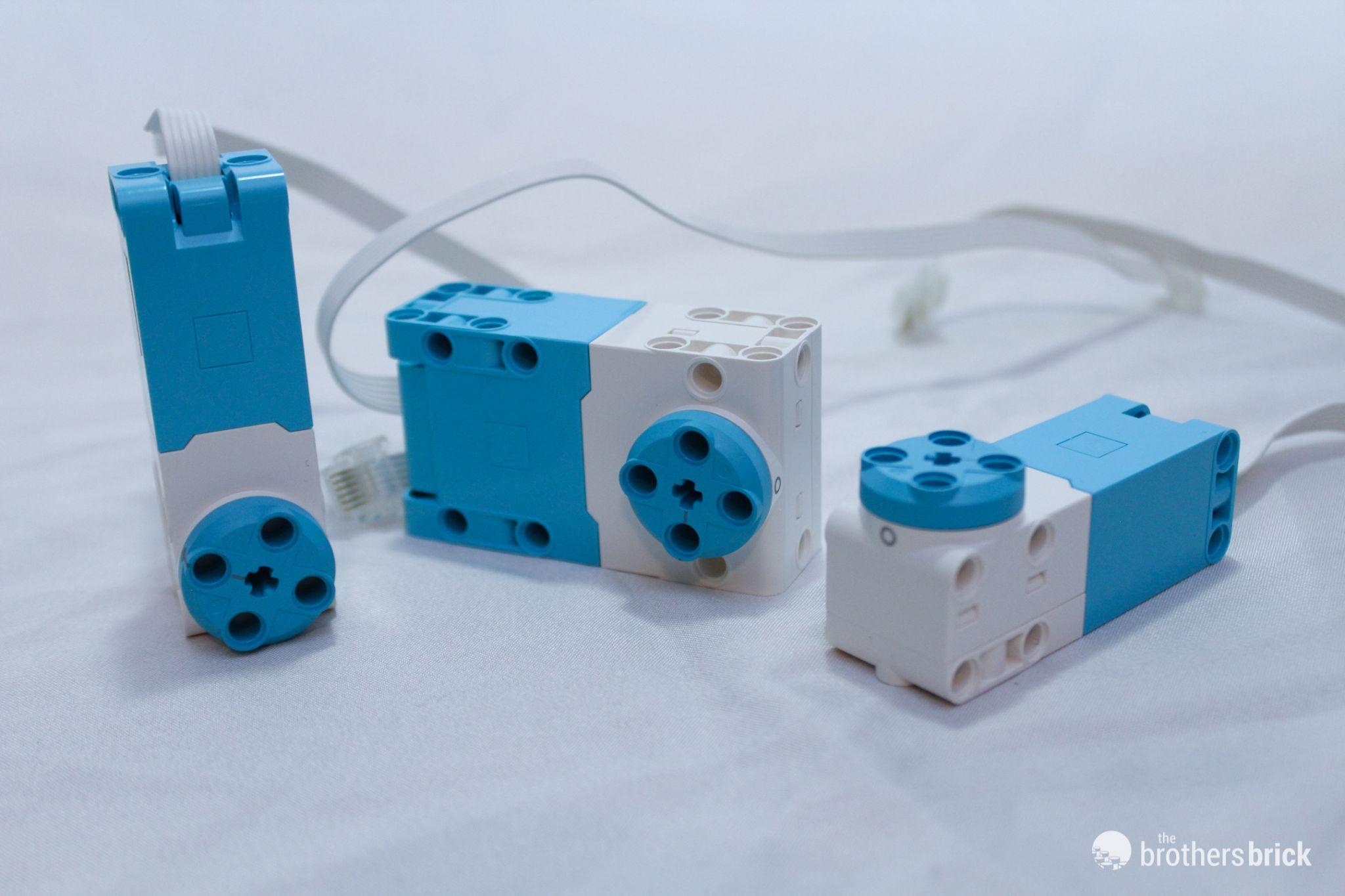 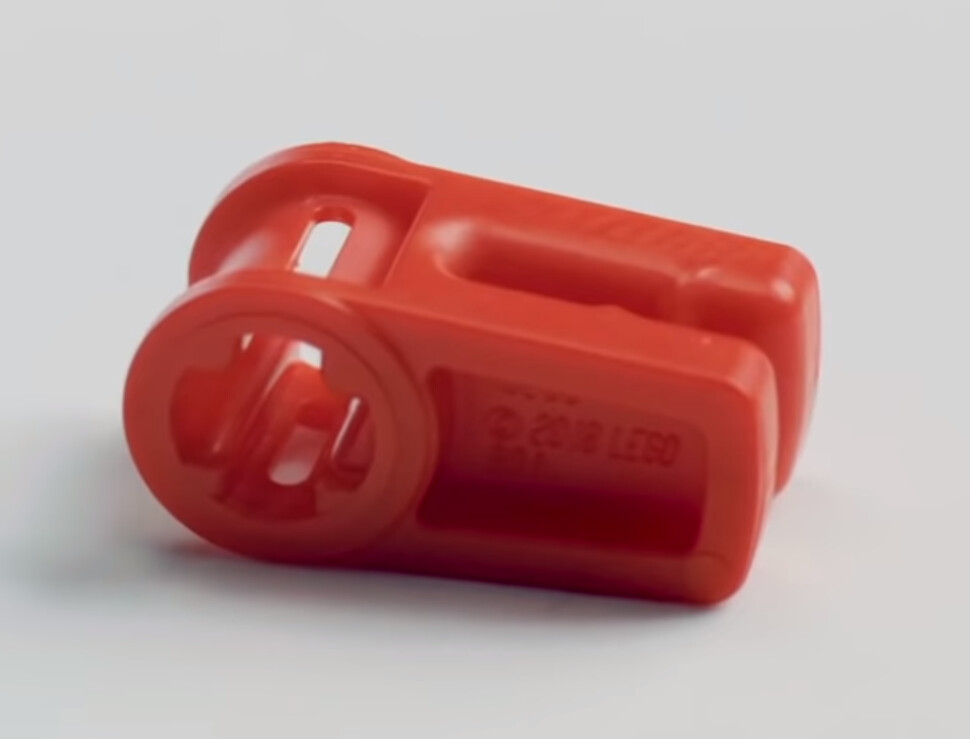 SPIKE Demonstration!
[Speaker Notes: Driving Base 1
How to operate spike, motors, sensors
Advanced Base robot design
Base attachment drop on design
Simple axle → motor attachment, how it can complete missions]
Building Tips
Advanced Building Tips
Base Robot
Driving Base 1
Flat Edges
Driving Base
What type of motors?
Typical Types
Easy to attach attachments
Attaching straight to the motor
Drop On Attachments
Dog Gears
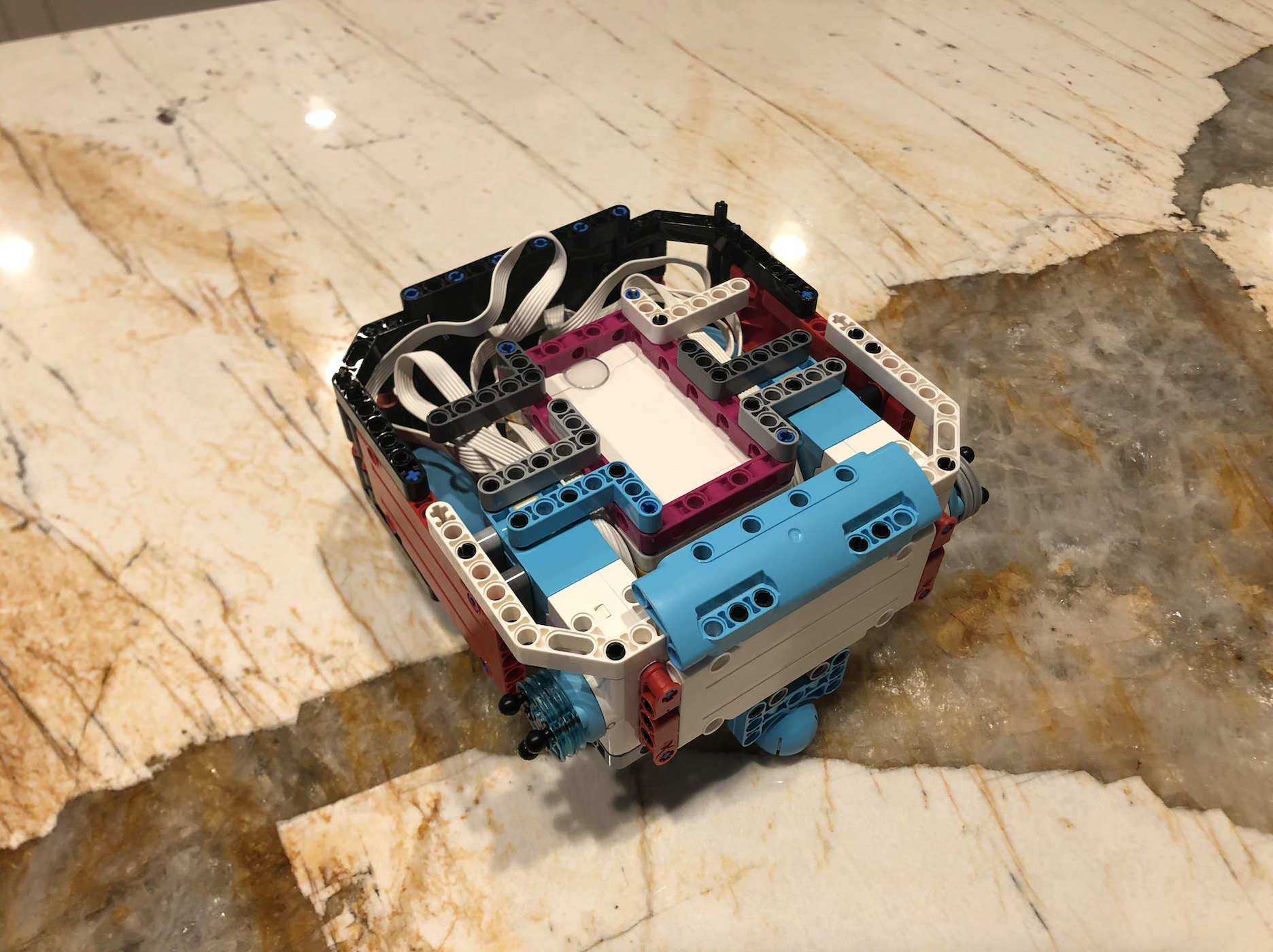 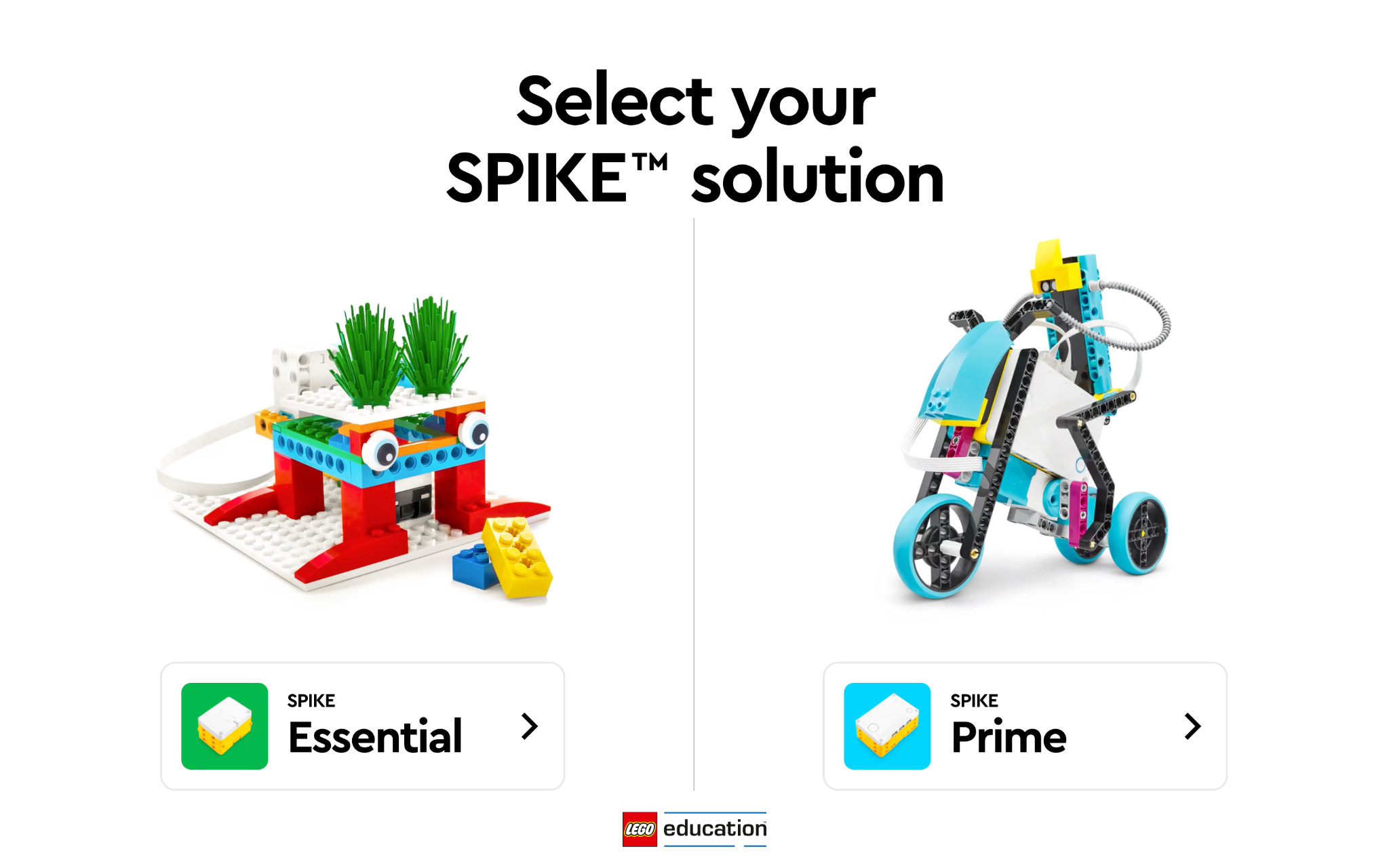 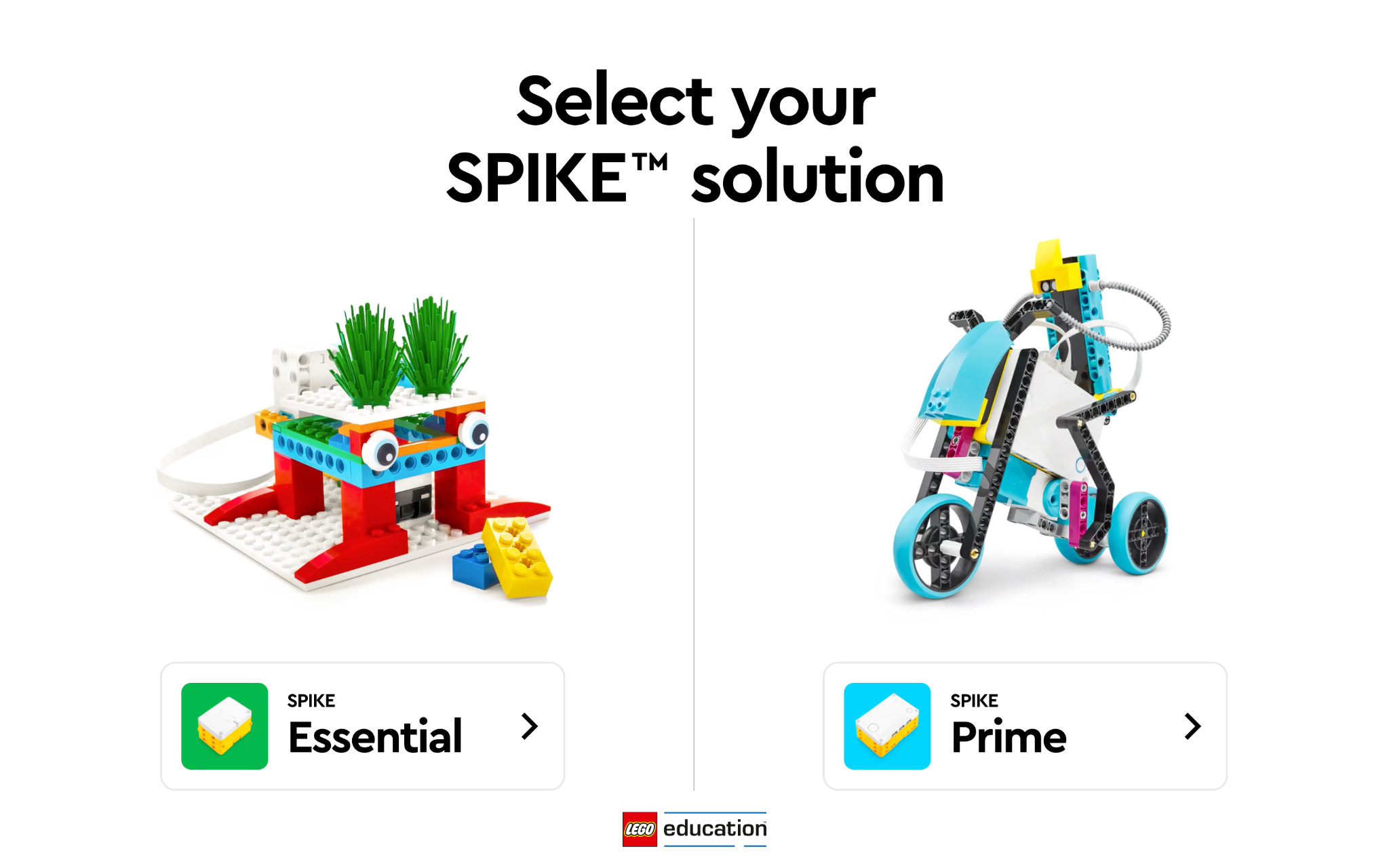 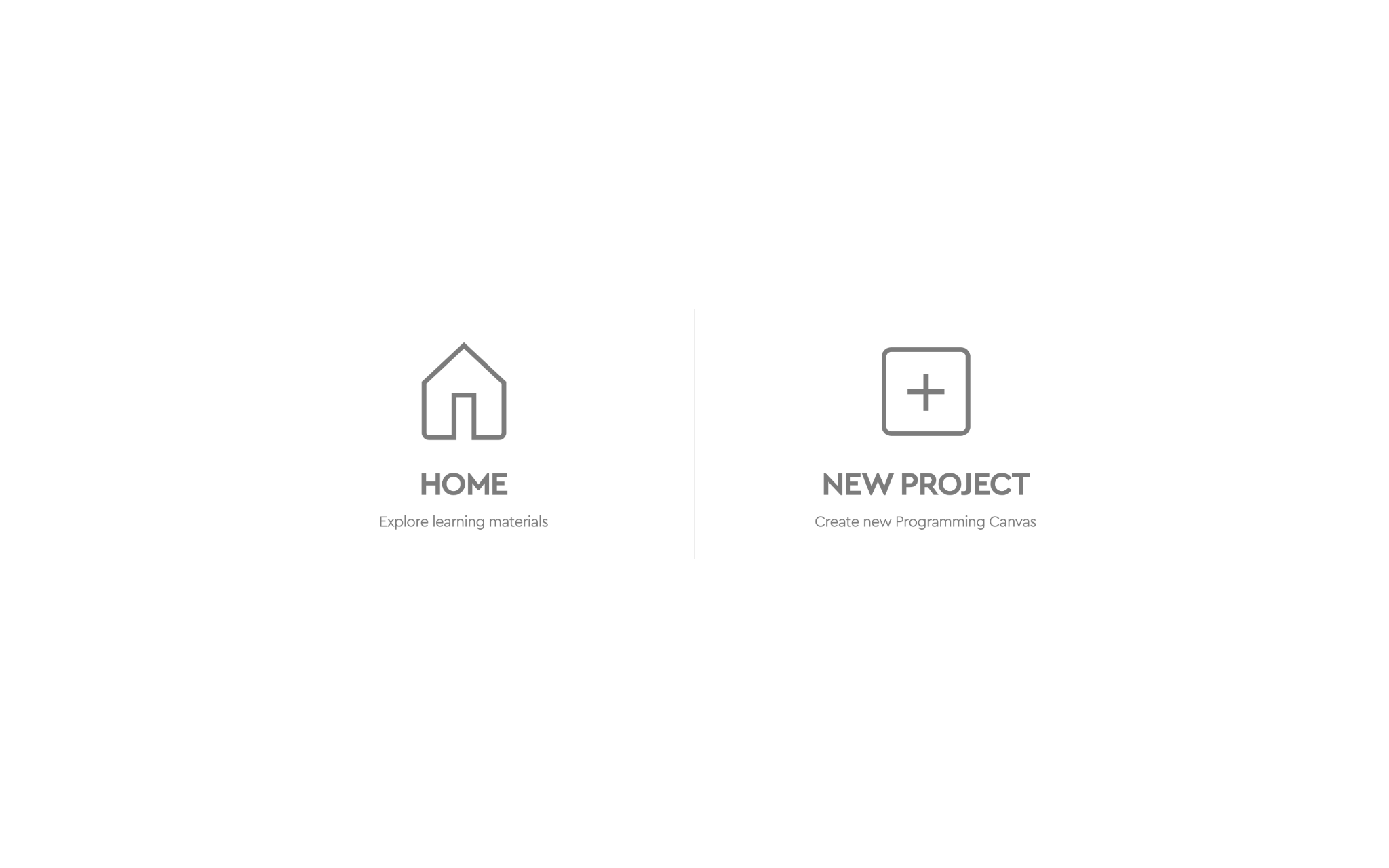 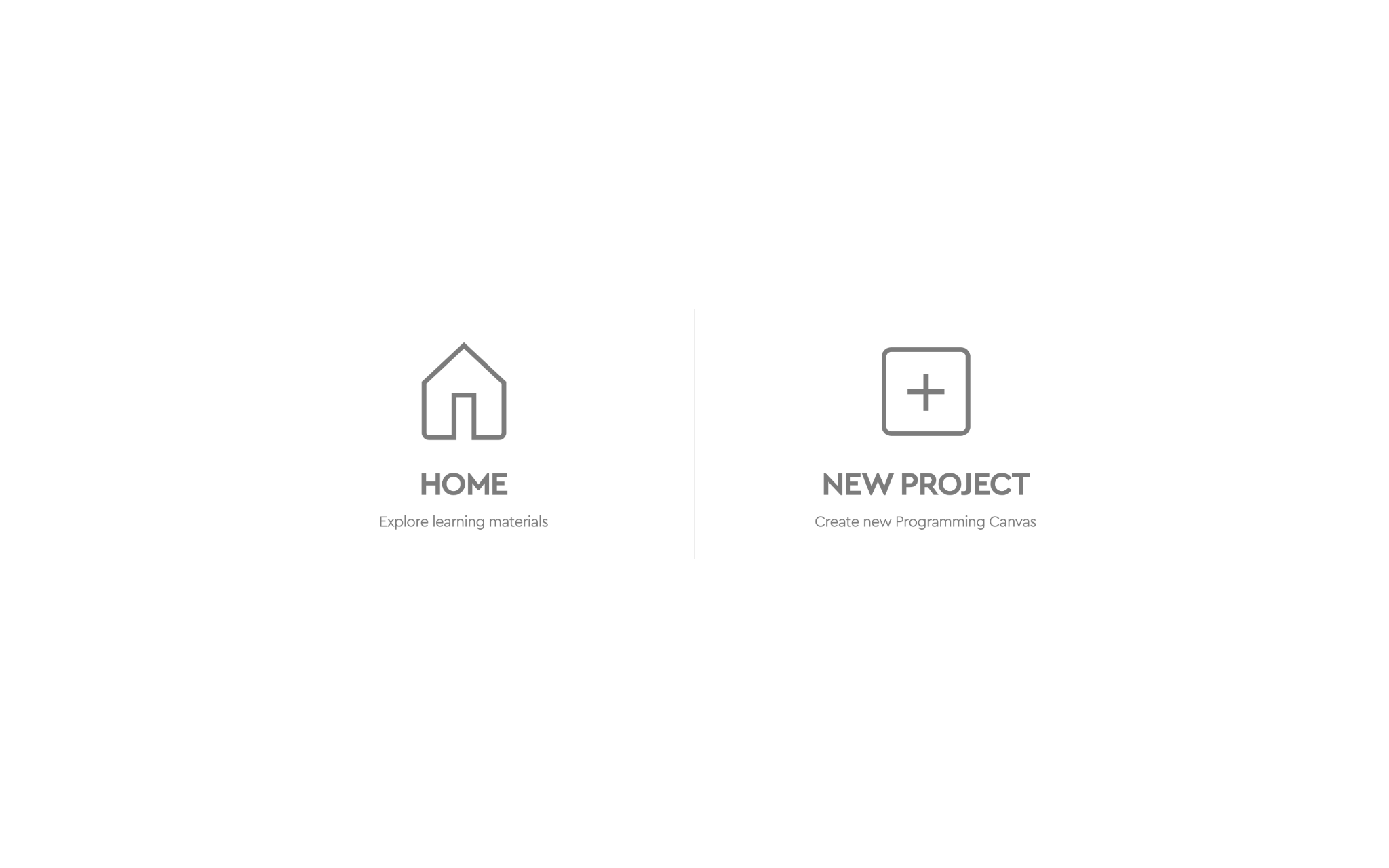 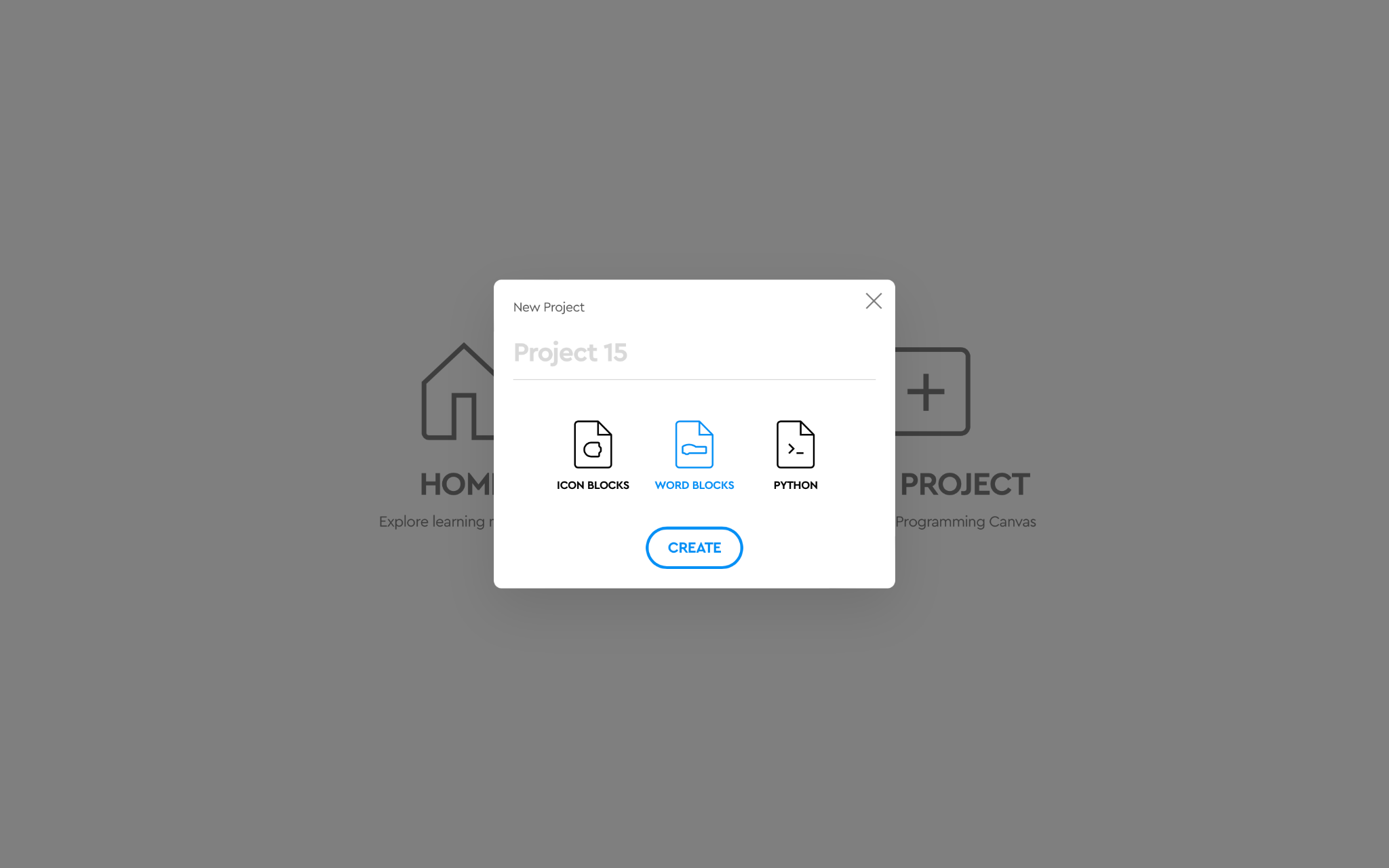 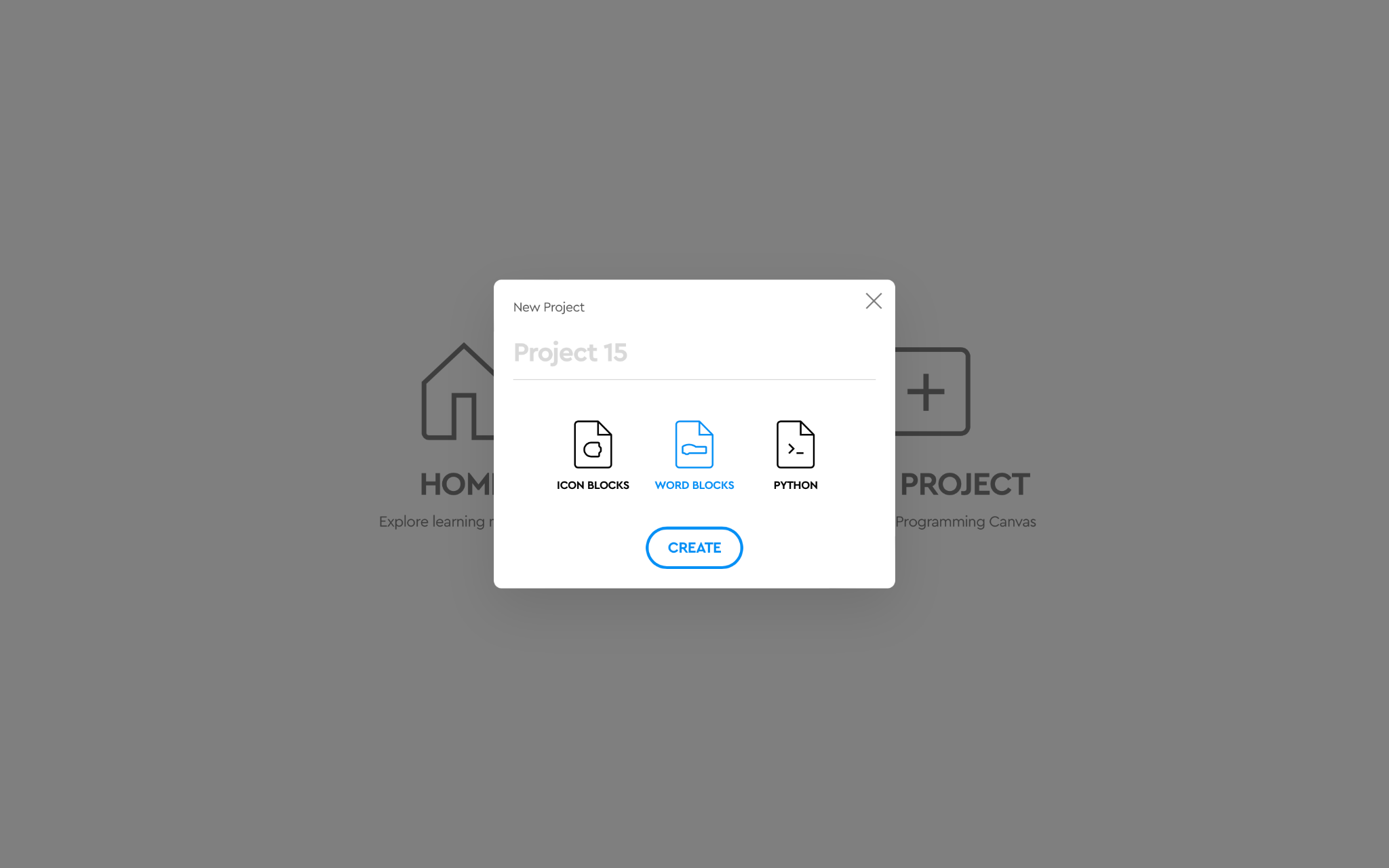 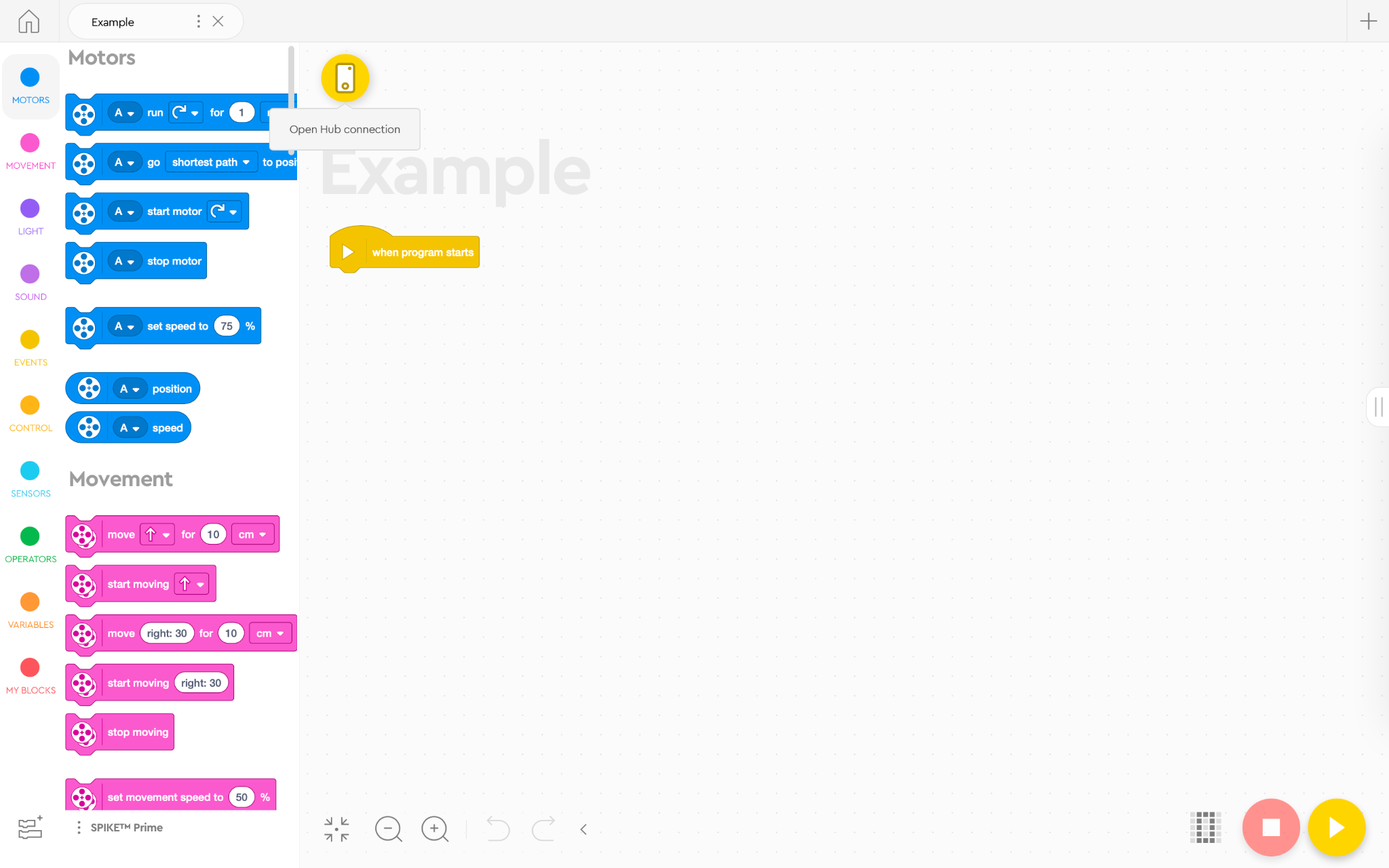 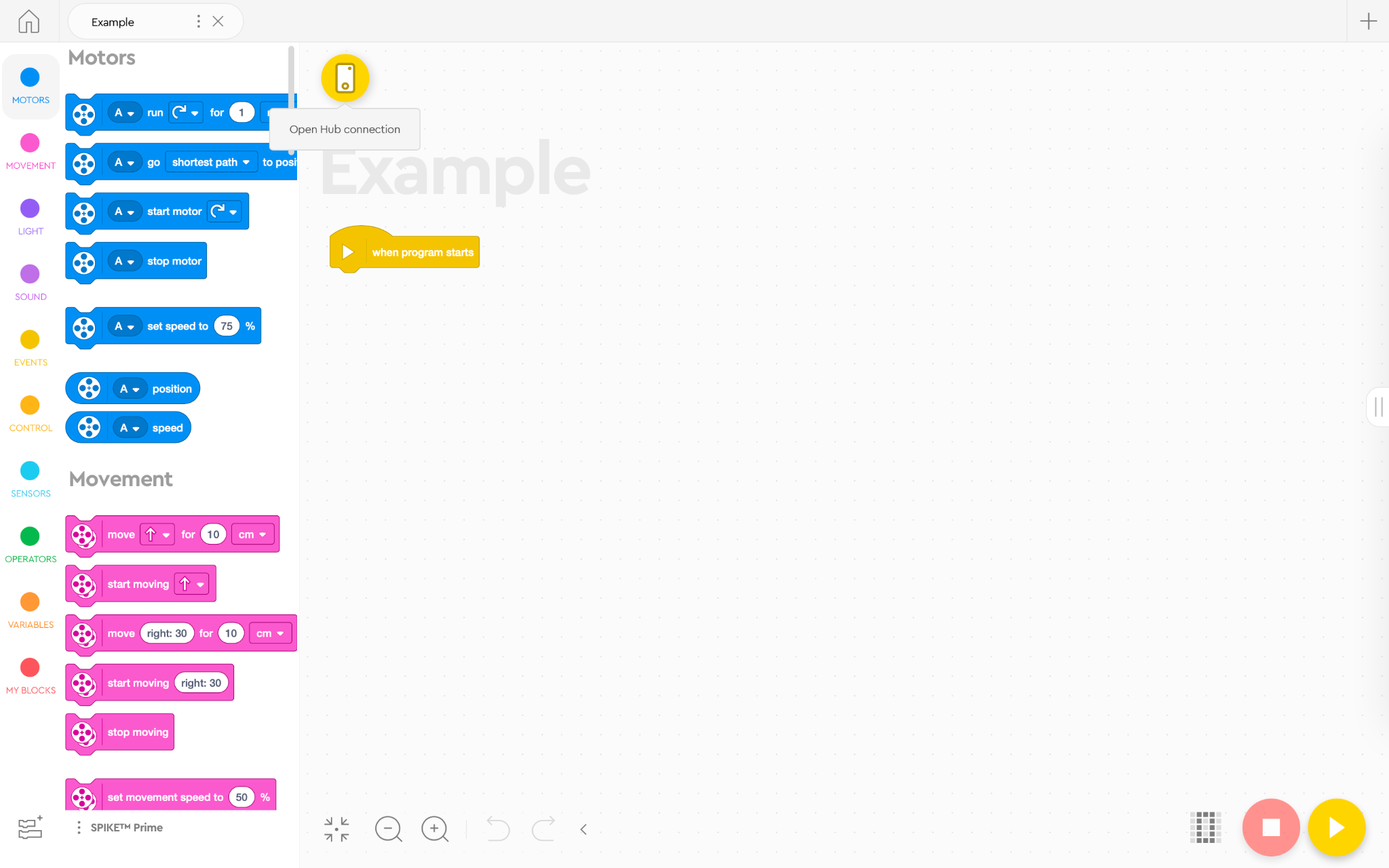 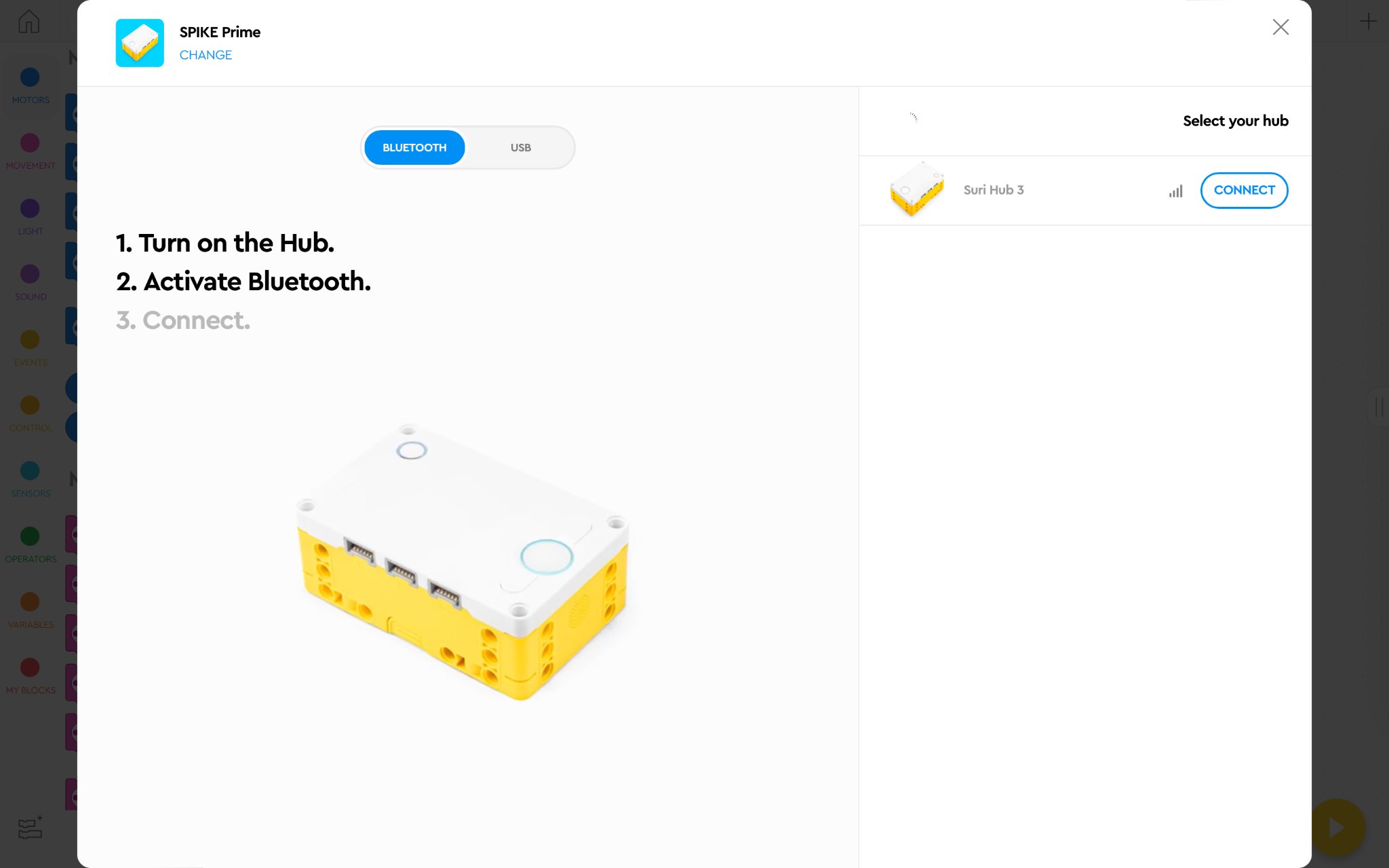 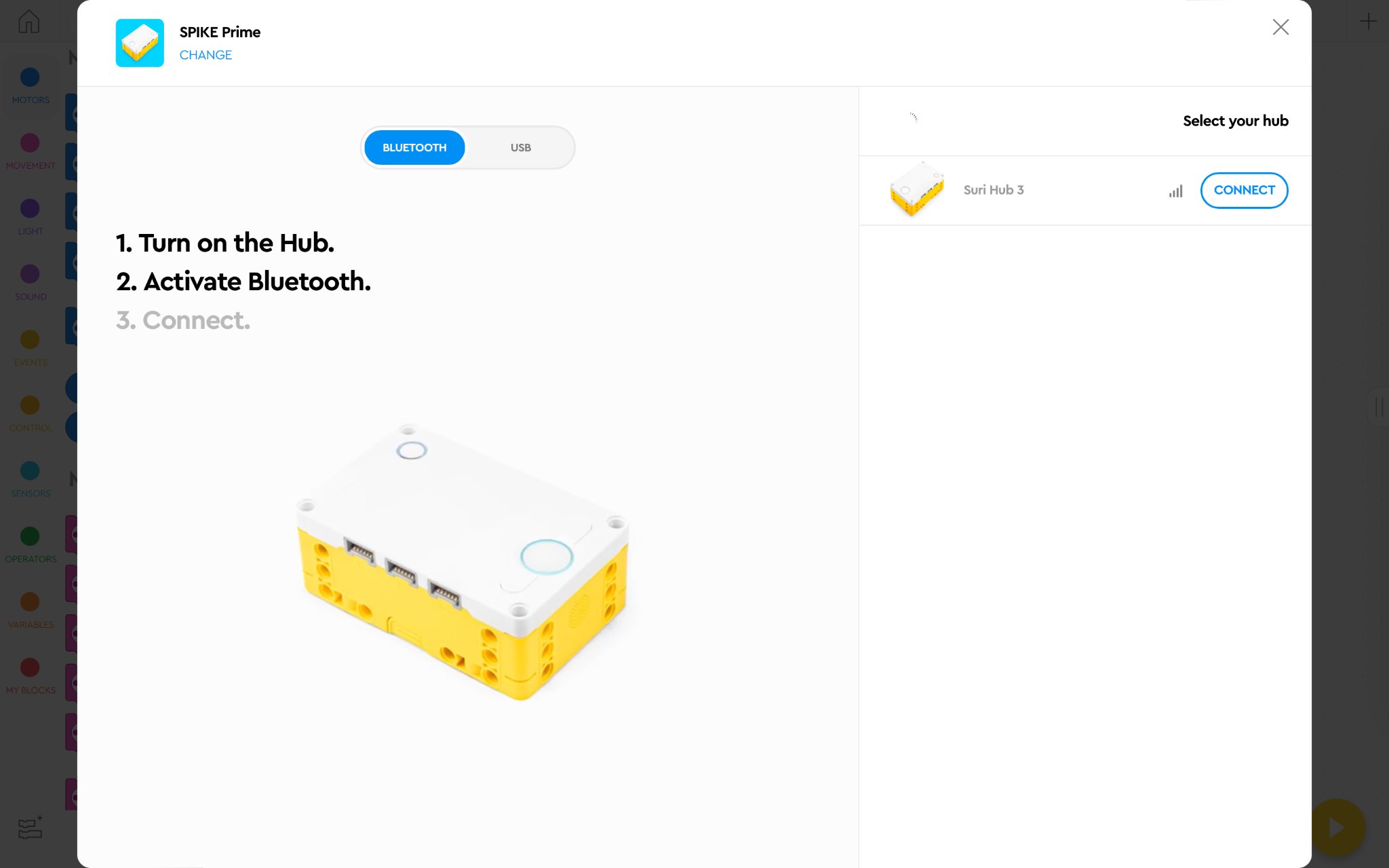 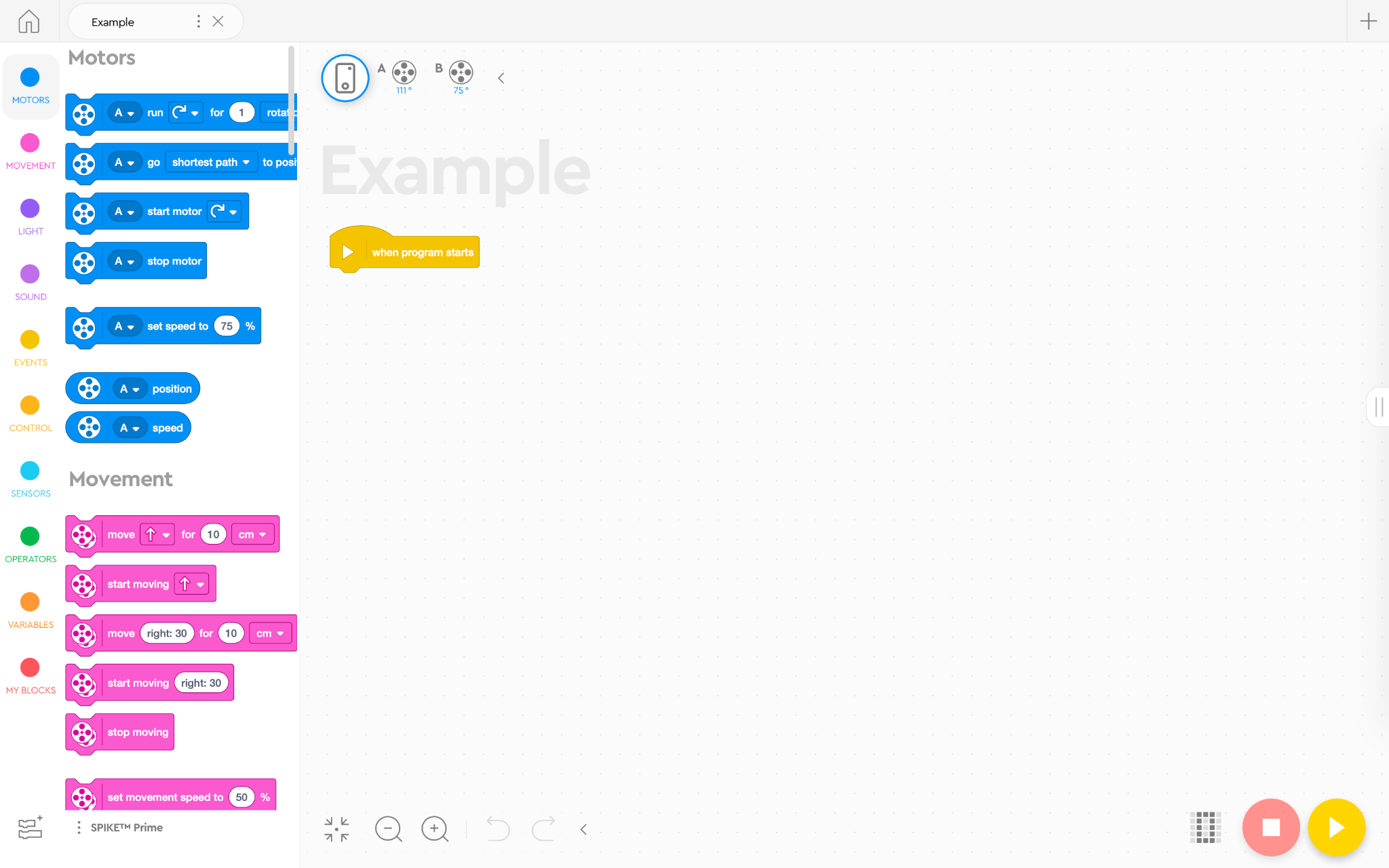 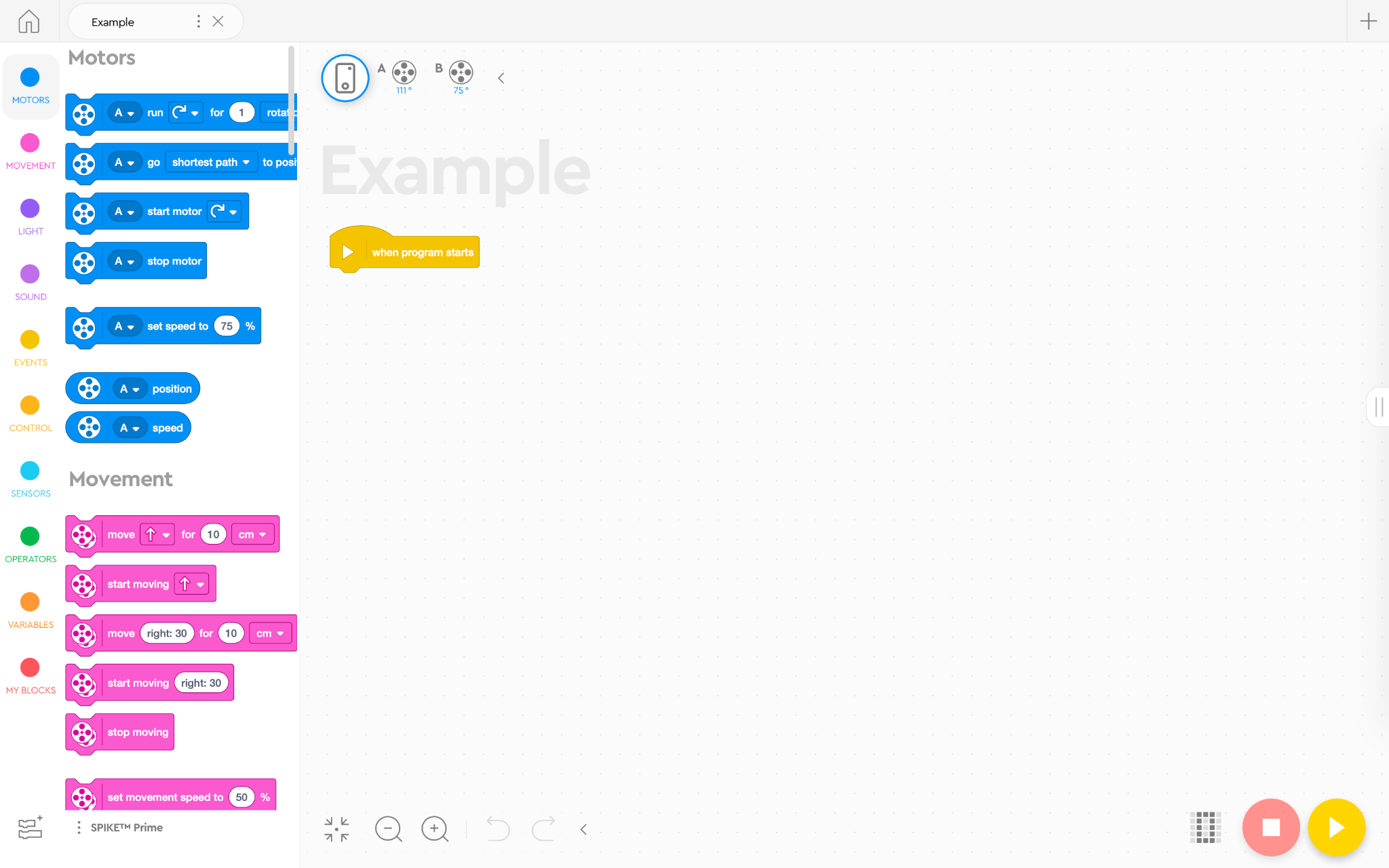 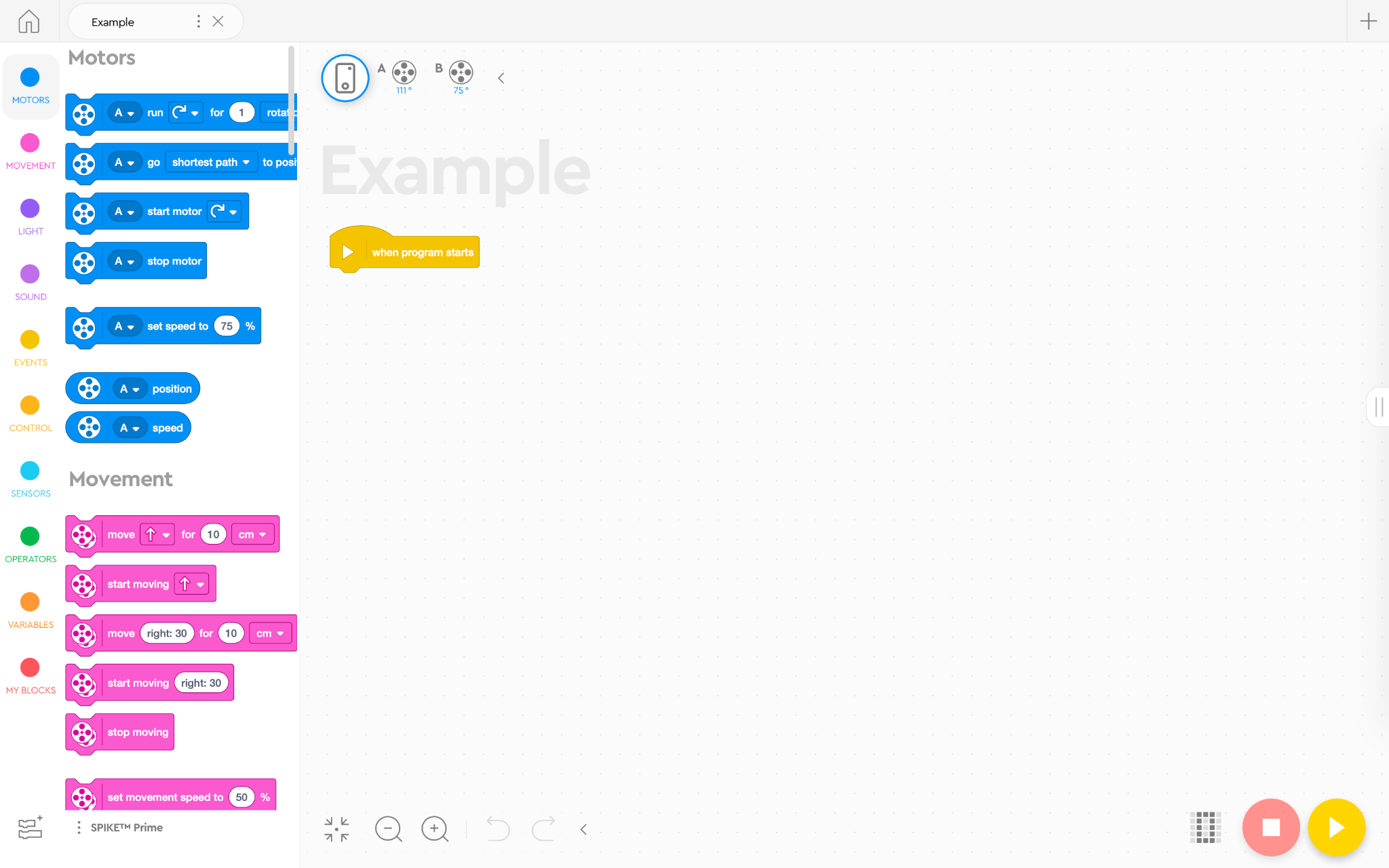 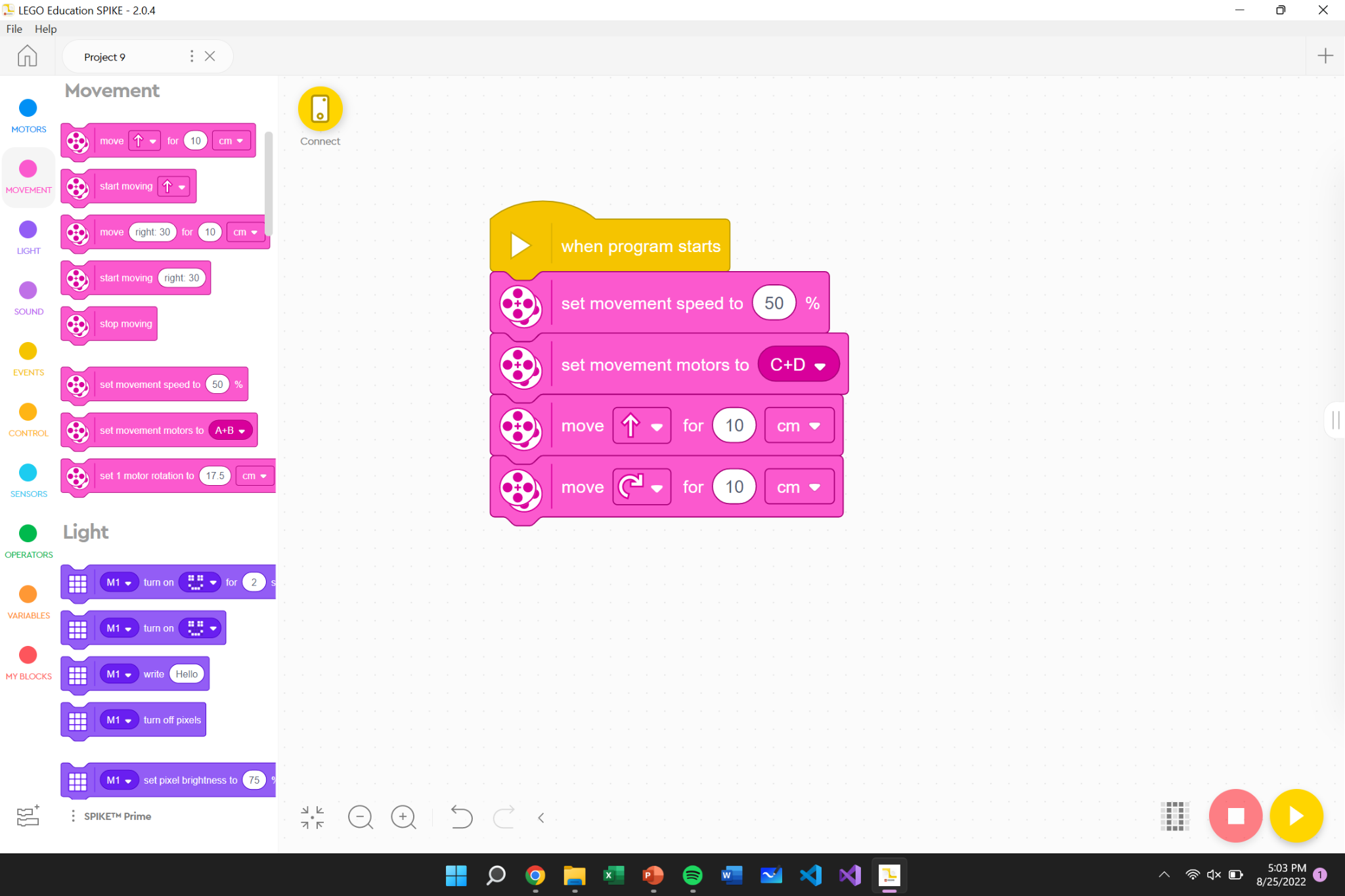 Basic Driving
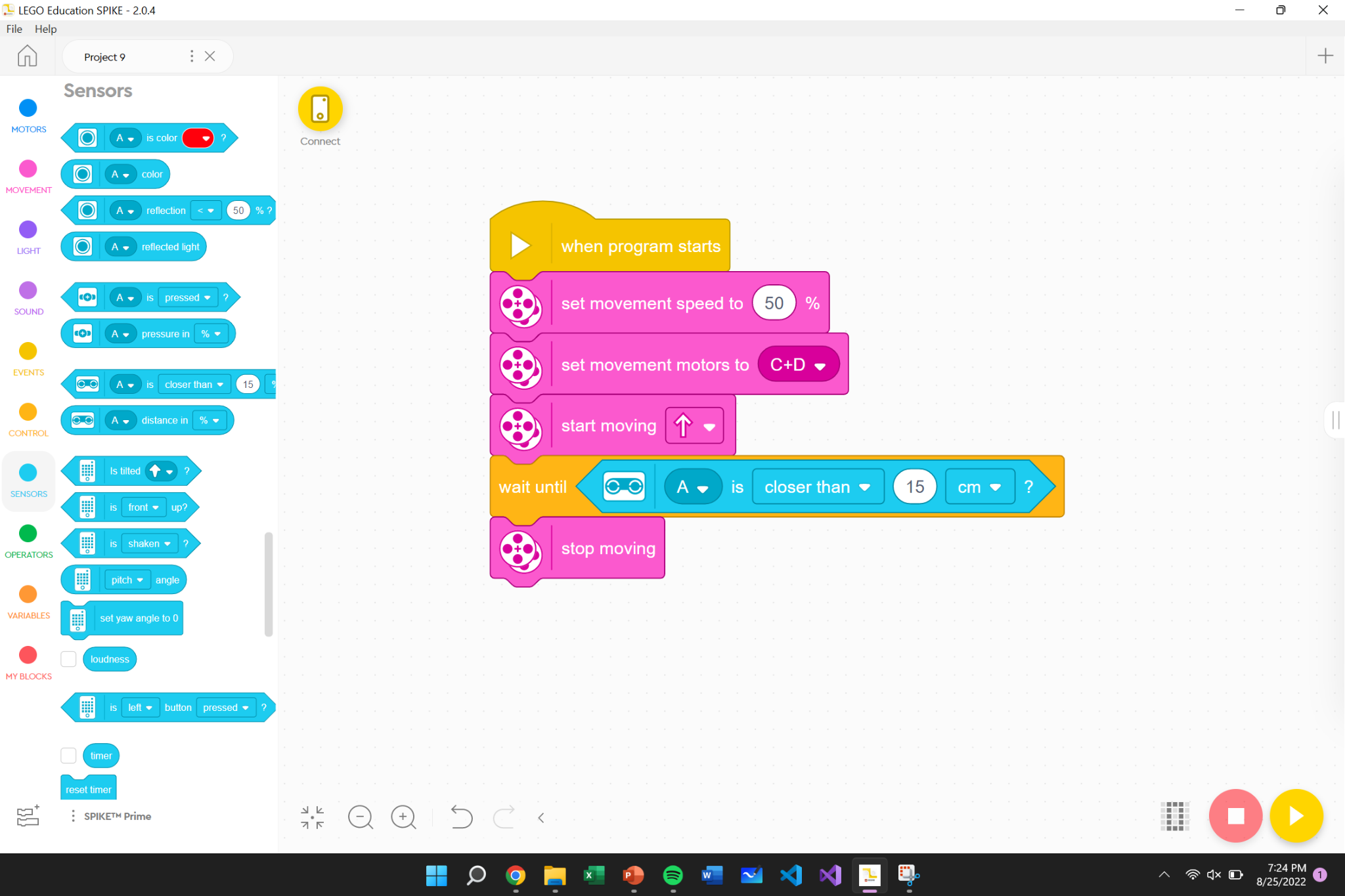 Distance Sensor: Stop
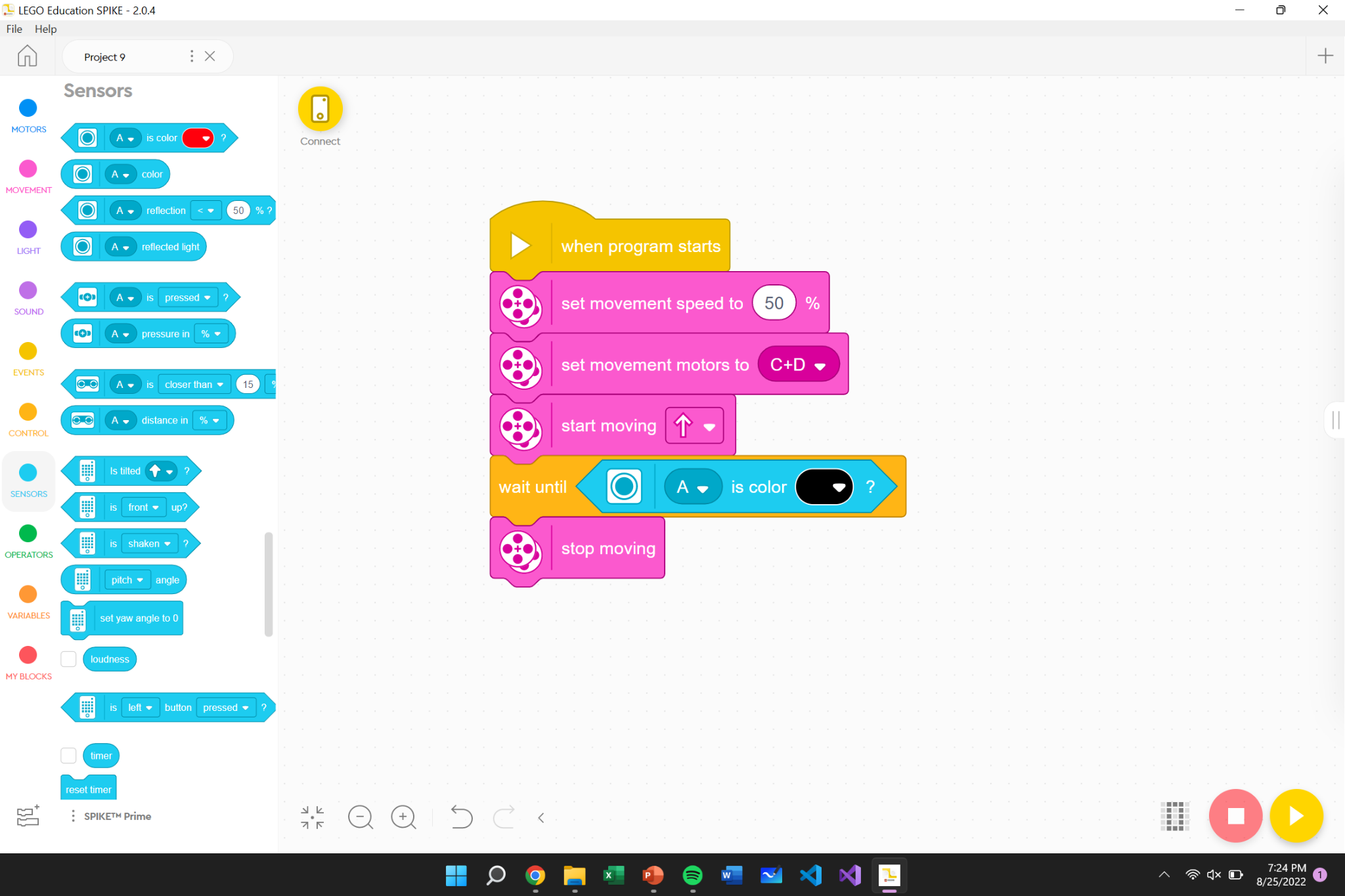 Color Sensor: Stop at Black Line
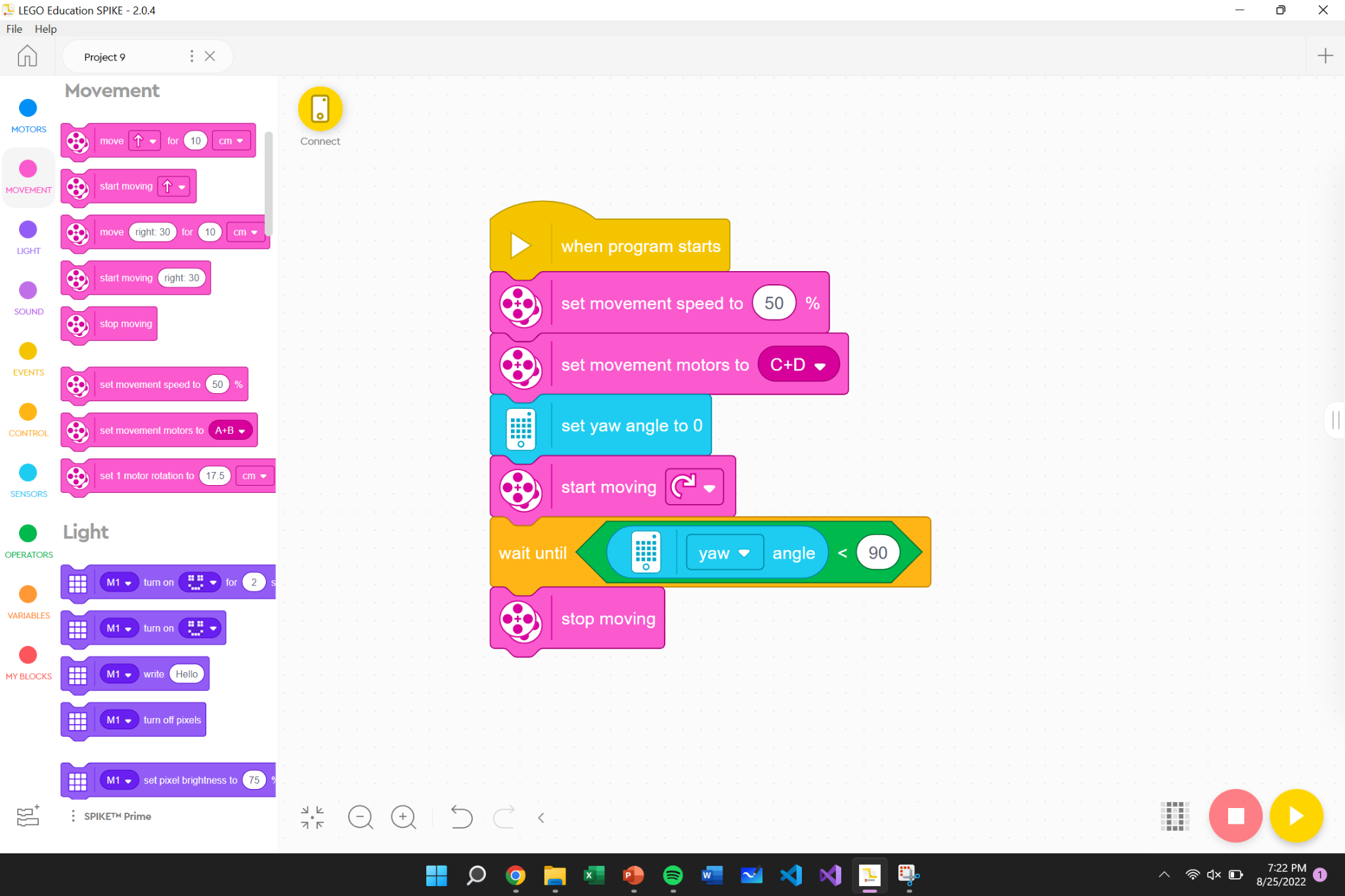 Embedded Gyro Sensor: Turn
Coding Tips
Don’t Overcomplicate!
Make sure the kids can explain each step of their code
Print out code
The judges love to see a printout of the code
Word Blocks vs Python
SPIKE offers both this year
Kids do the work!
Coding Tips
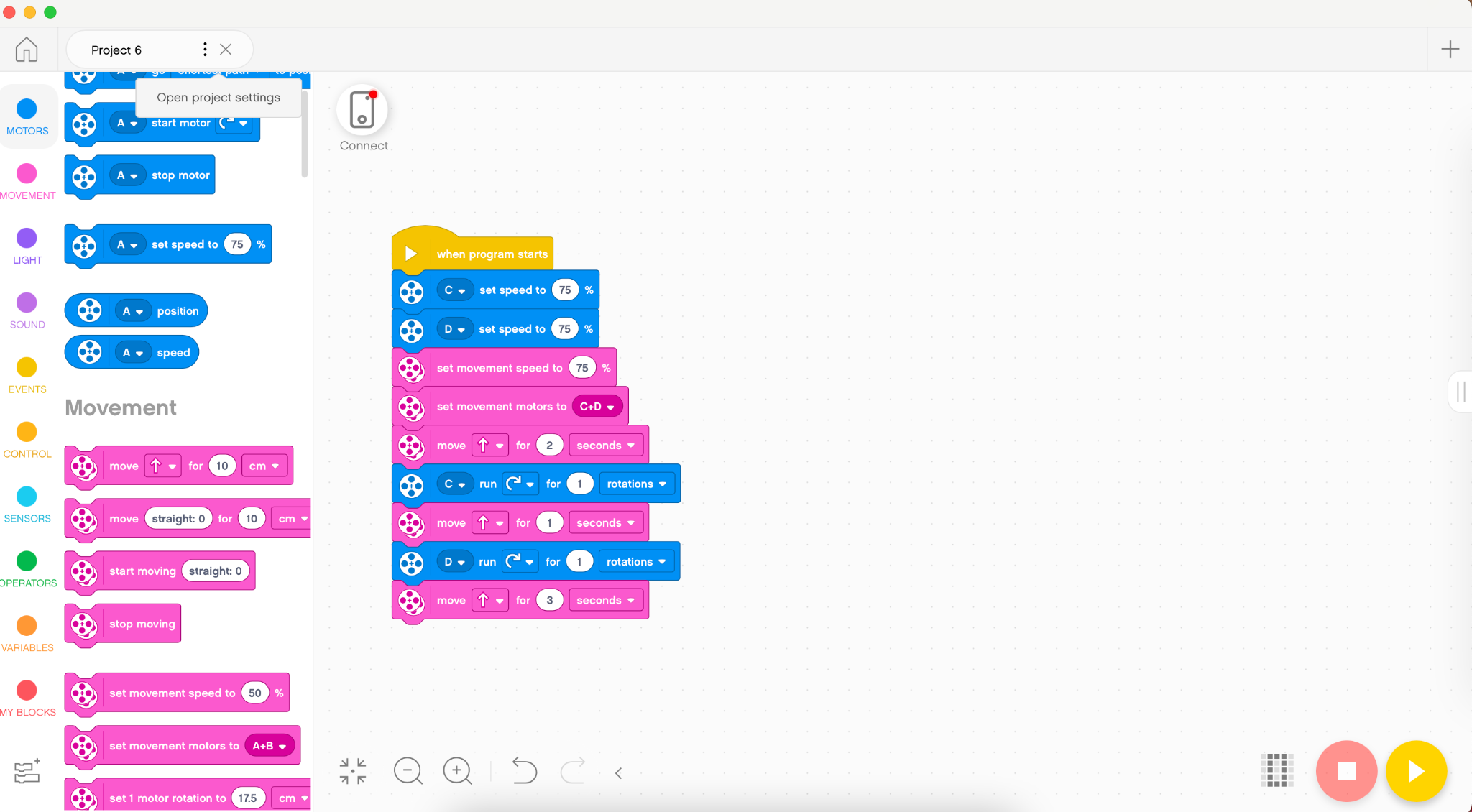 Competition Day!
What to do on Competition day
Have a clear plan of who is bringing what
Make sure to have a backup of the code
Have the kids hold EVERYTHING
If you can, bring spare parts
Things will go wrong, and that is ok!
It’s a stressful day, don’t forget to have fun!
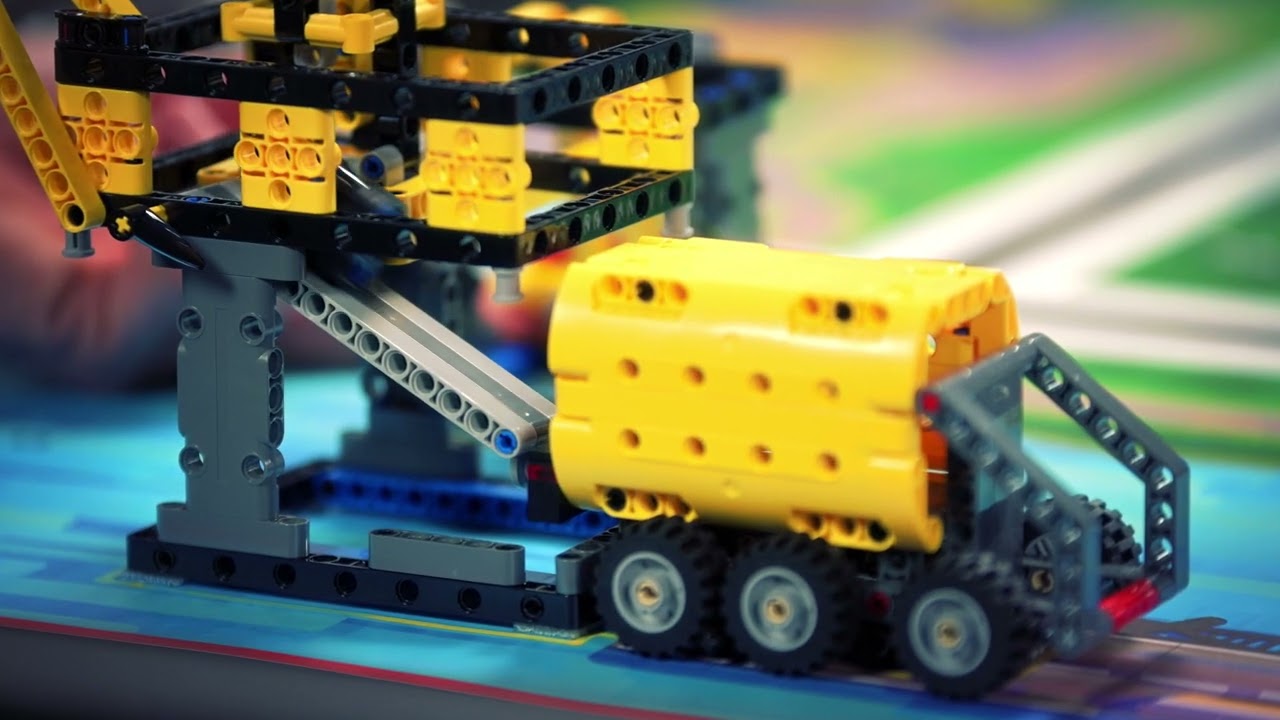 Any questions?
Website: laduestem.org
Email: laduestem@gmail.com
Phone: (314) 325-4017

Twitter: @lcsrc3
Facebook: Ladue Community STEM and Robotics Club
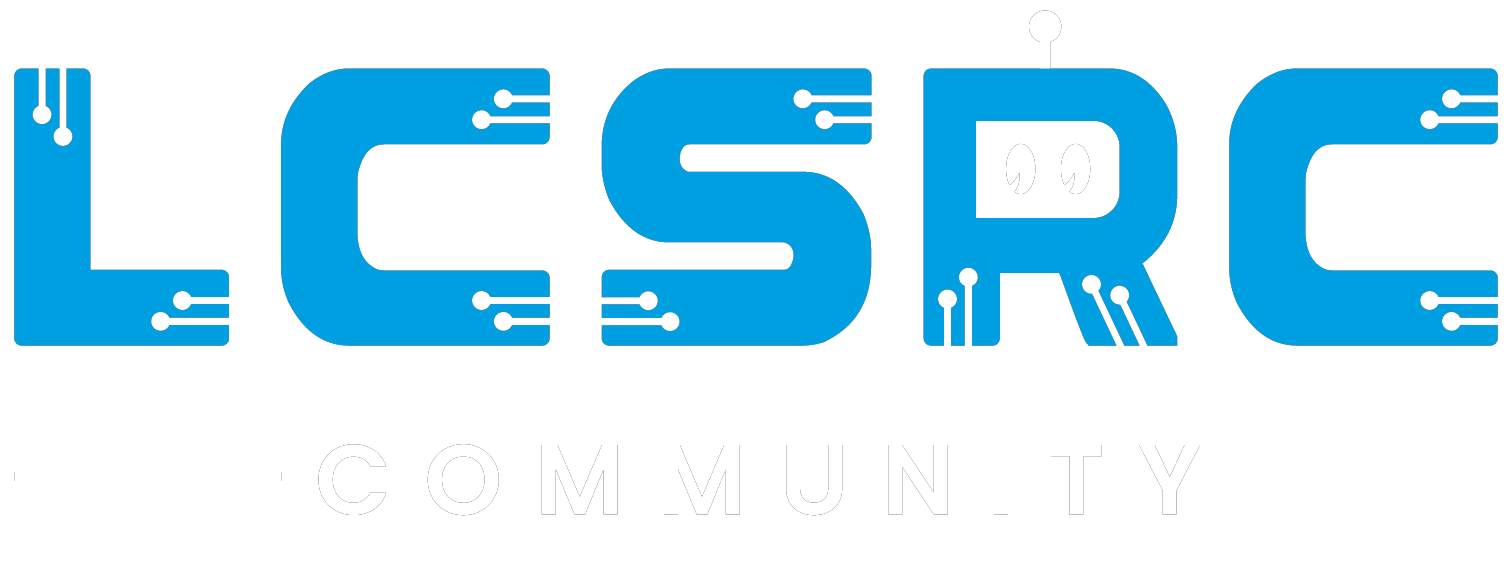